SUBTITLE
Title of Presentation
SUBTITLE
Title of Presentation
Standard Content Slide
Text
Bullet
Bullet
Content Slide
Subtitle
Intro text sentence
Bullets
Bullets
Bullets
Subtitle
Intro text sentence
Bullets
Bullets
Bullets
Content 	Slide
Text
Bullet
Bullet
Section Title Slide 1
SUBTITLE – LEFT ALIGN
IMPACT
SLIDE 1
[EXAMPLE:]NAVIGATING A CHALLENGING HEALTHCARE LANDSCAPE.
IMPACT SLIDE 2
To be the trusted platform for payers, physicians, and patients in transforming value-based healthcare across communities in the US.
[Example:]
OUR MISSION
To be the trusted platform for payers, physicians, and patients in transforming value-based healthcare across communities in the US.
WHAT WE DO
Partner with payers to deliver community-based health services and transition their provider networks into total cost of care arrangements
HOW WE DO IT
End-to-end clinical and administrative platform combined with a partnership approach to enable all stakeholder success in value-based care
Highly Experienced Management Team
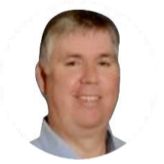 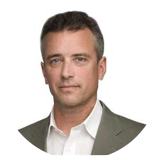 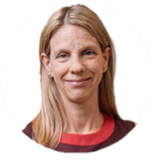 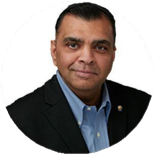 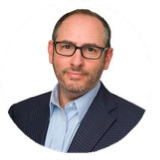 Scott Lipsitz
Chief Financial Officer
30-years experience in capital markets, transaction services, and start-up financing including roles with Rainmaker Capital, One Equity Partners, and Genband (Ribbon Communications).
Jerry Williamson 
Chief Executive Officer
An Arkos founder with 30-years experience operating community care organizations and delivering value-based care. Serial entrepreneur having founded over a dozen healthcare companies, including USHS.
Dr. Amish Purohit
President – Population Health
An Arkos founder and 25-year veteran of leading managed care and population health management services including as CEO for USHS, CMO for Heritage Provider Network and CEO of an Indian Health Services MCO.
Aaron Duerksen
Chief Commercial Officer
25-years experience in medical device, health information technology, and pharmaceutical industries including as CEO of VIZI and as a senior executive at GE, Cardinal, and Intel.
Alissa Meade
President – Technology Services
20-years experience in managed care and healthcare including as CEO of Curavi Health, as an executive at UPMC Health Plan and UPMC Enterprises, as a consultant at McKinsey, and as an investment banker at Citi.
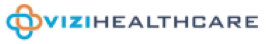 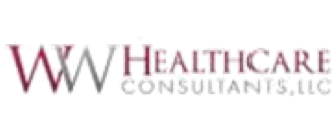 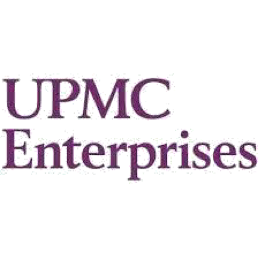 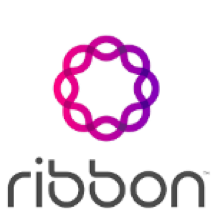 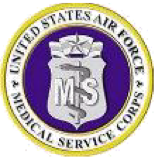 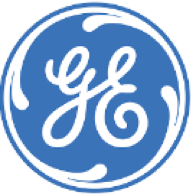 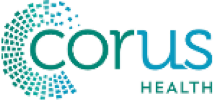 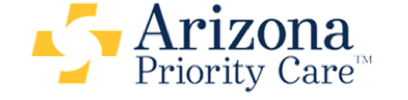 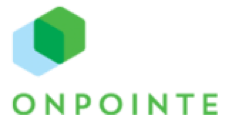 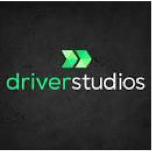 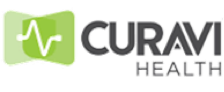 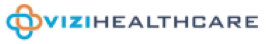 Waterfall
Table
Bar Graph
Pie Chart
Pie Chart
Broader Healthcare Themes
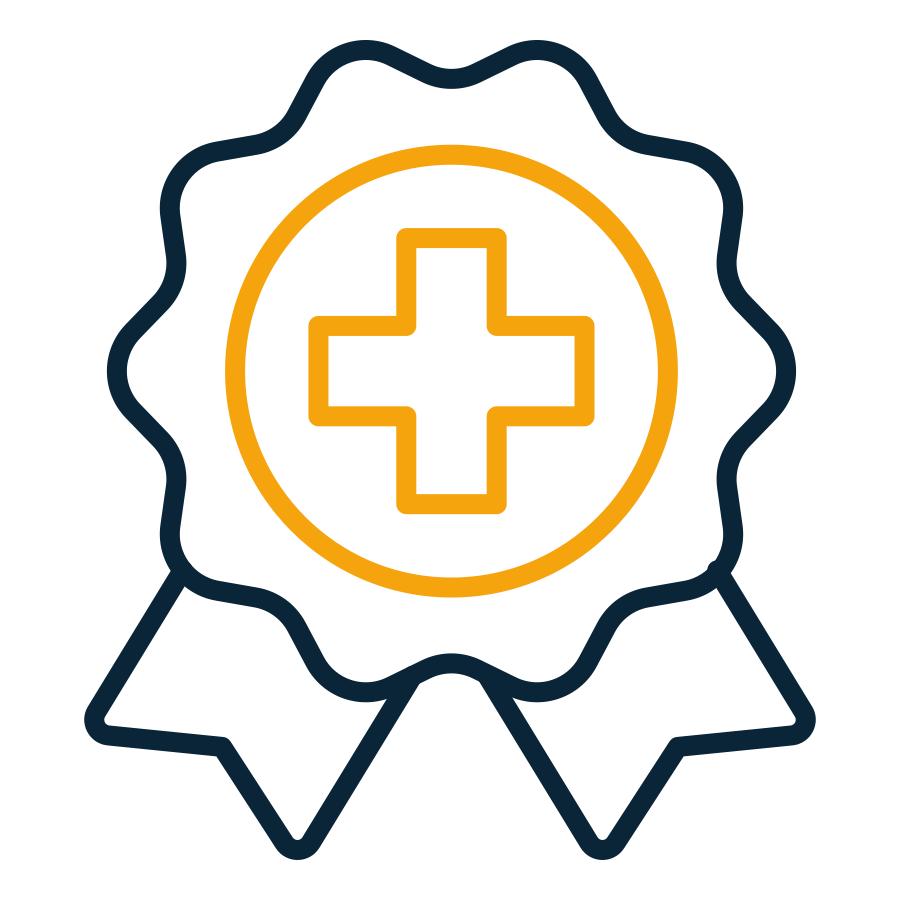 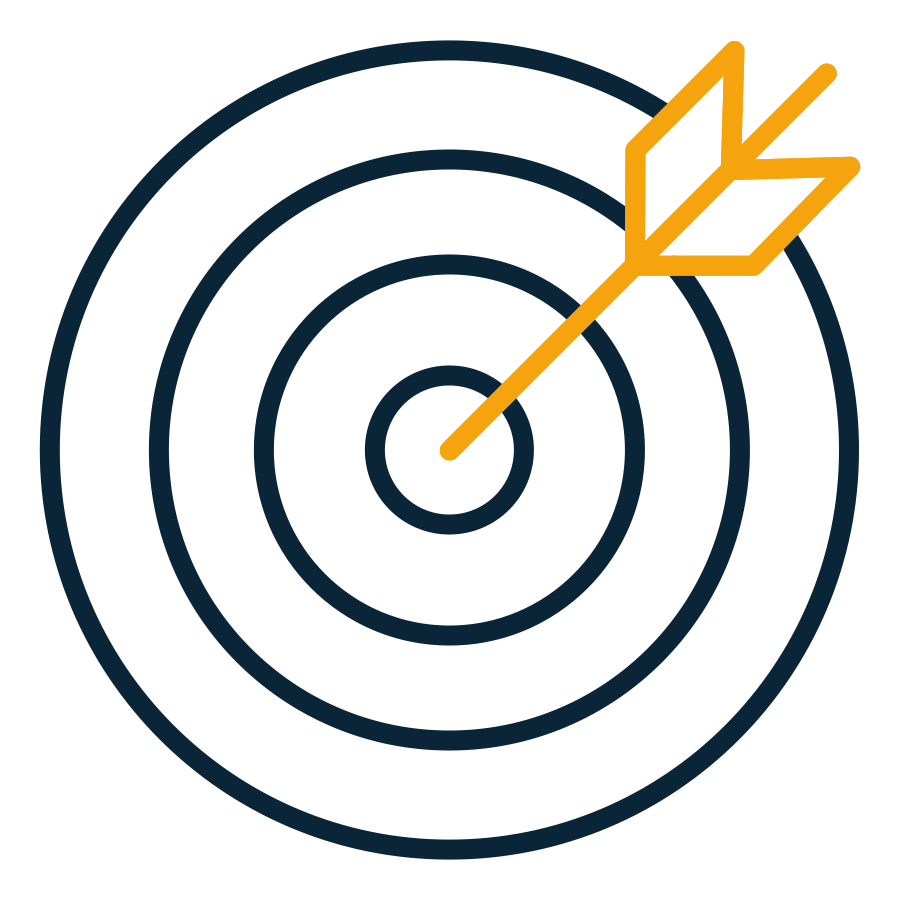 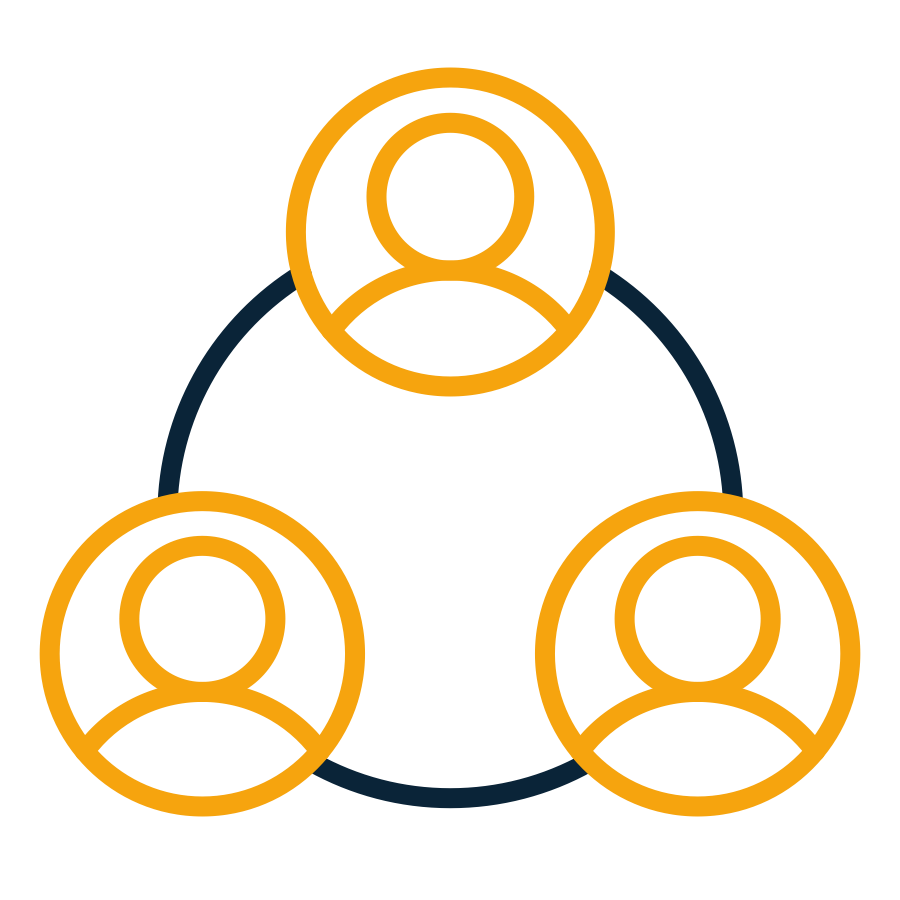 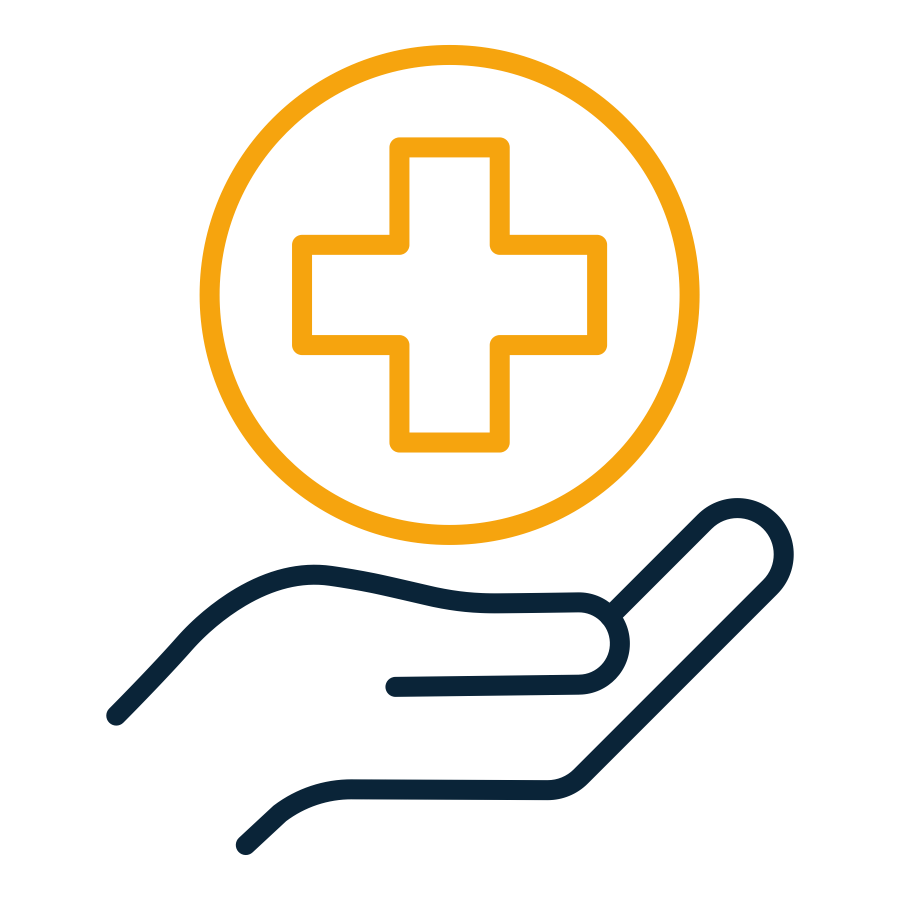 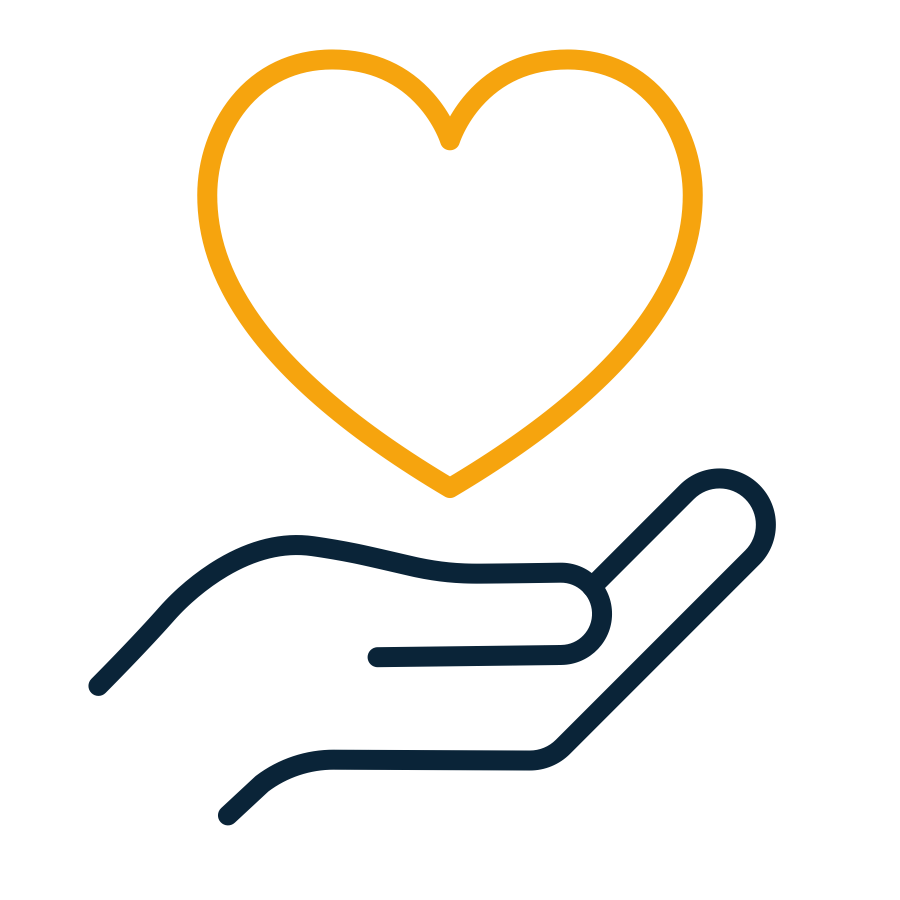 Health Equity
Value-based Care
Quadruple Aim
Physician Network
Clinical Support
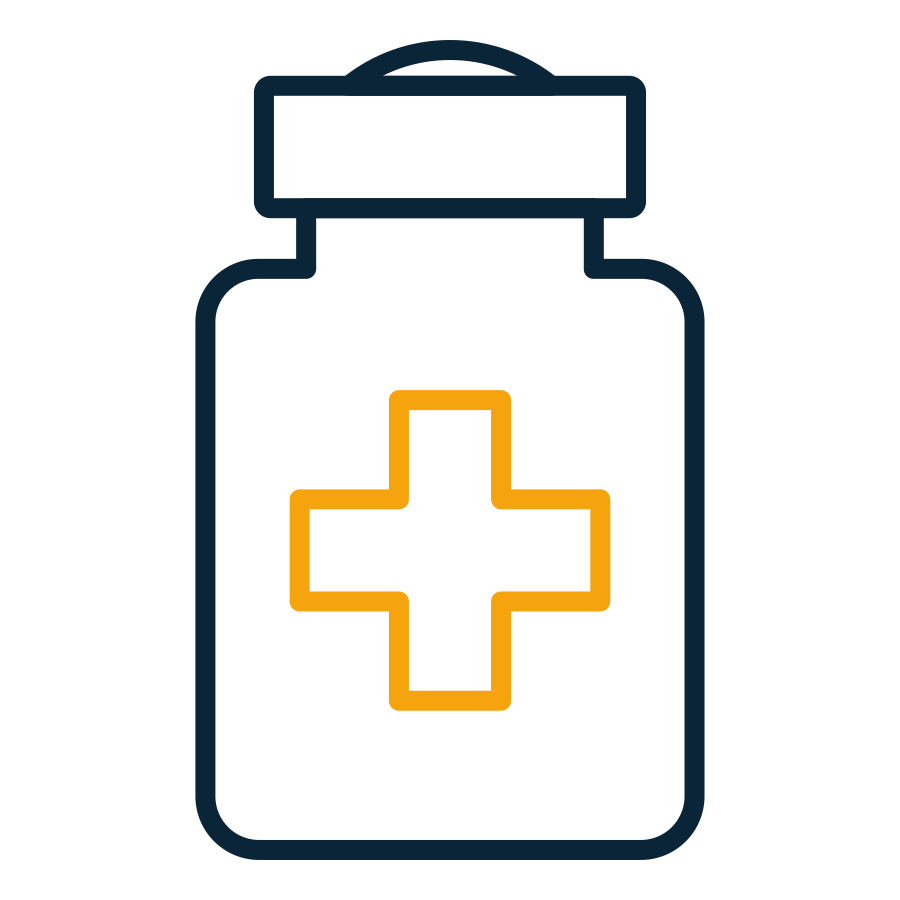 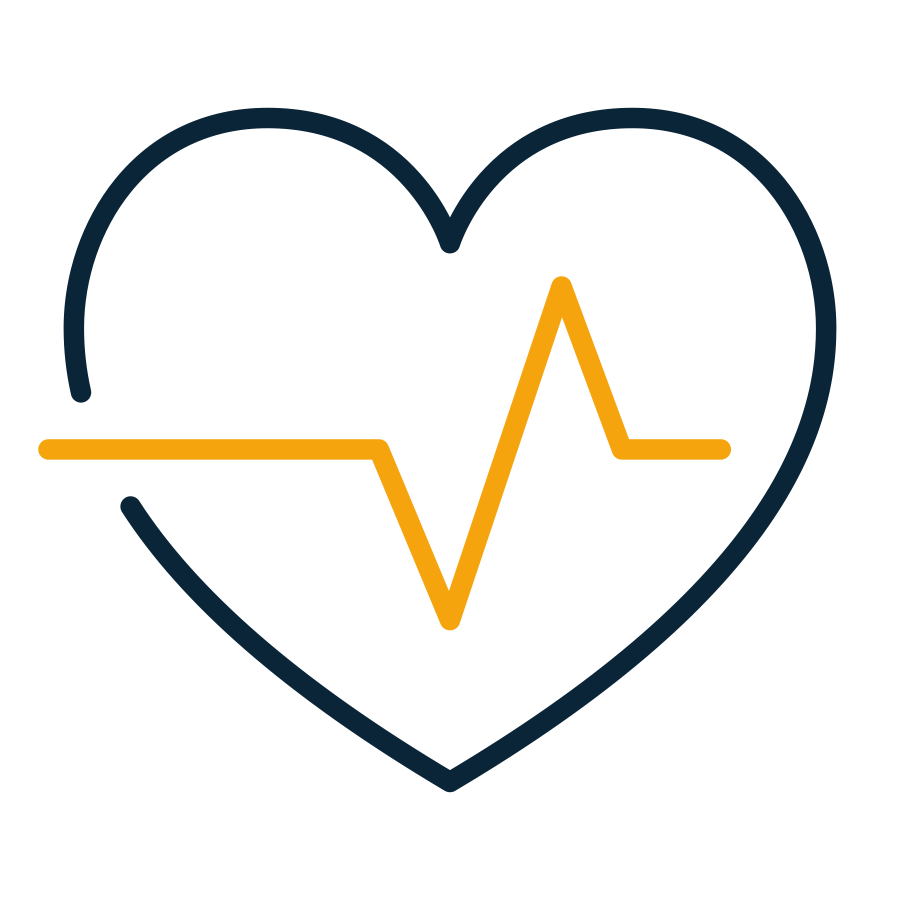 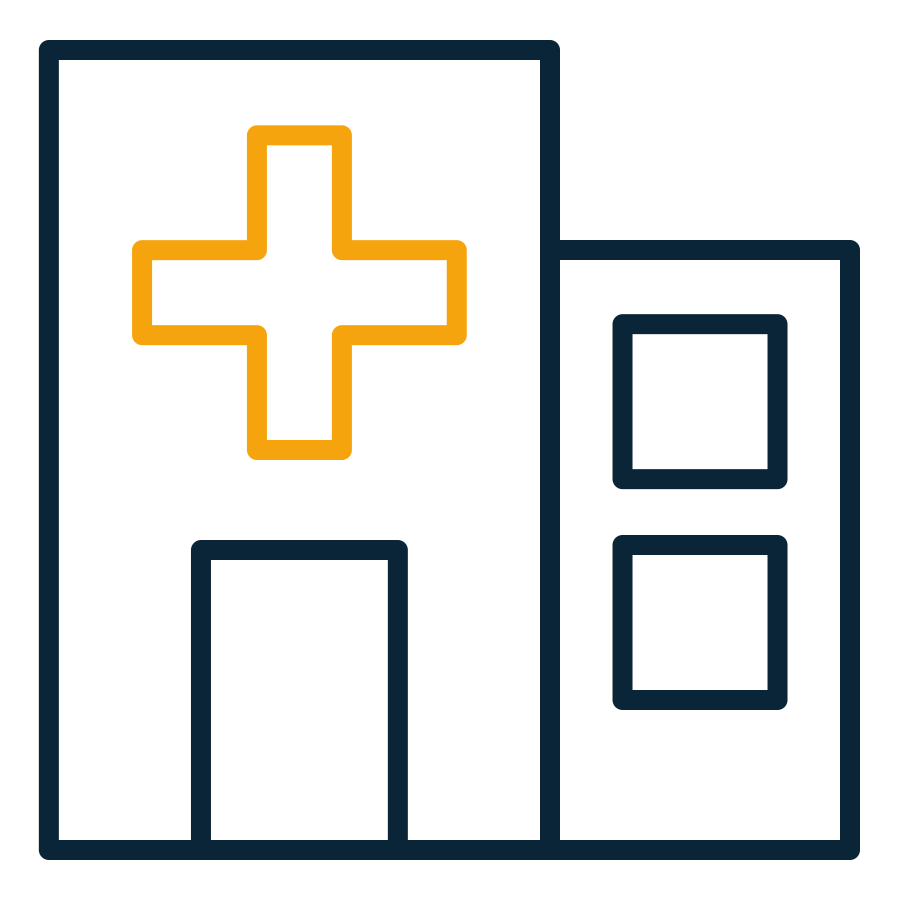 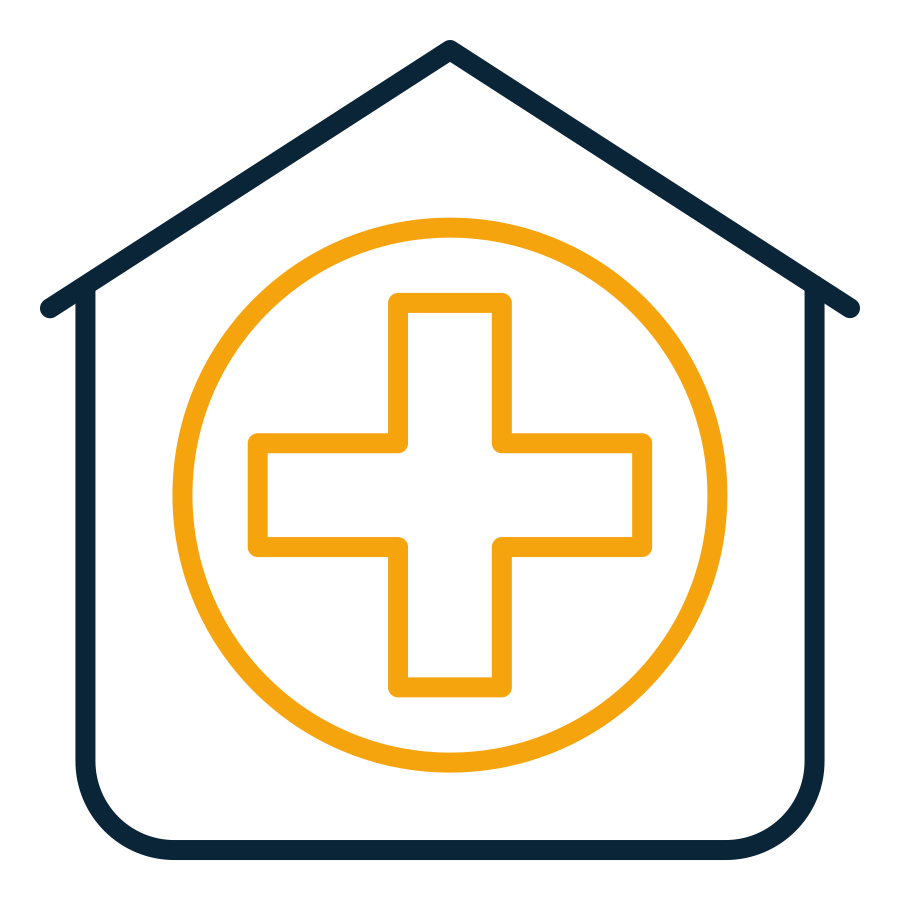 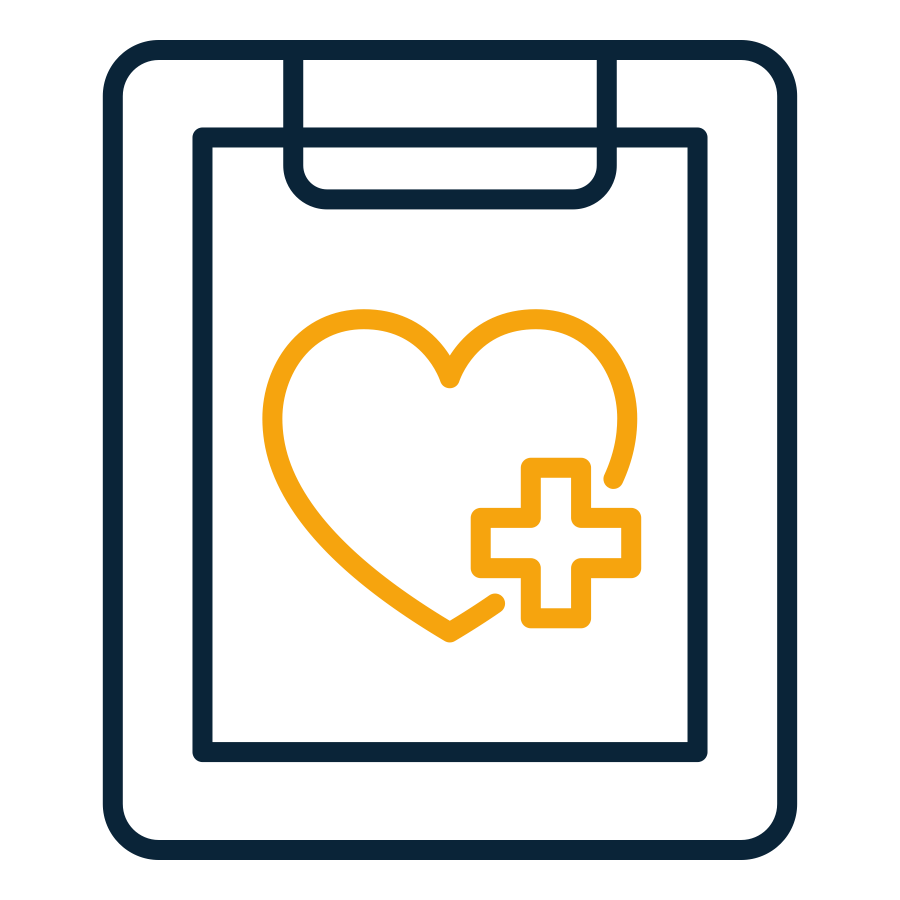 Wellness Visit
Vaccination
Chronic Condition/ Disease Management
In-hospital Care
In-home Care
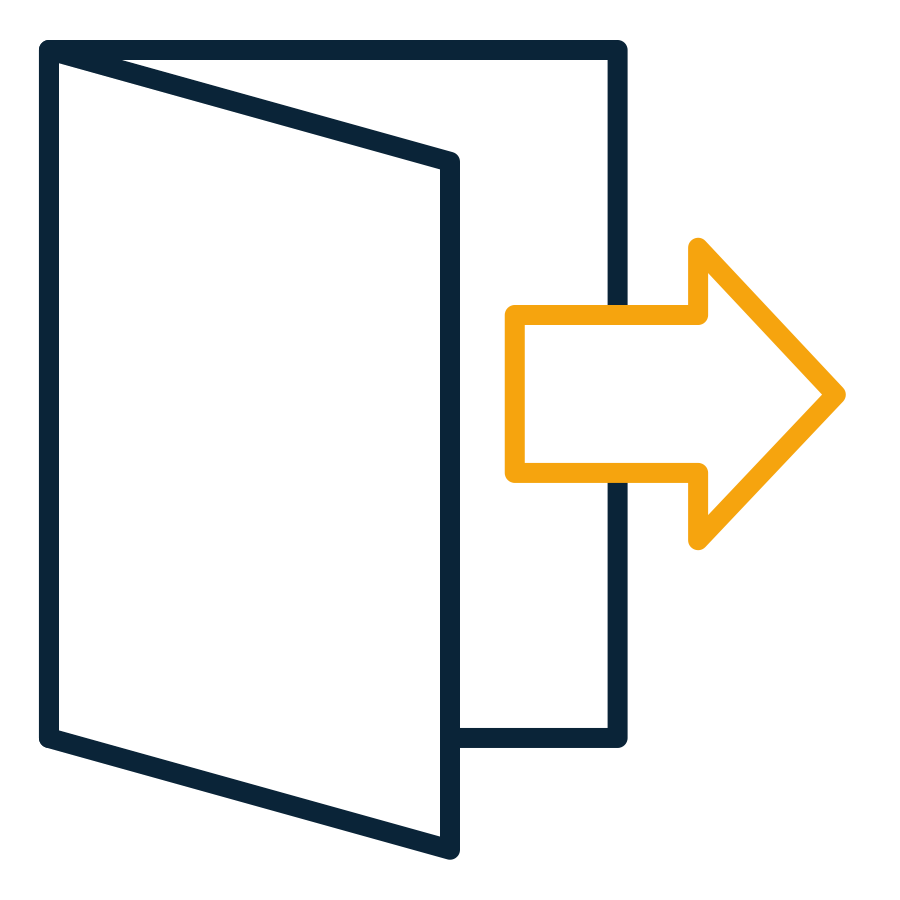 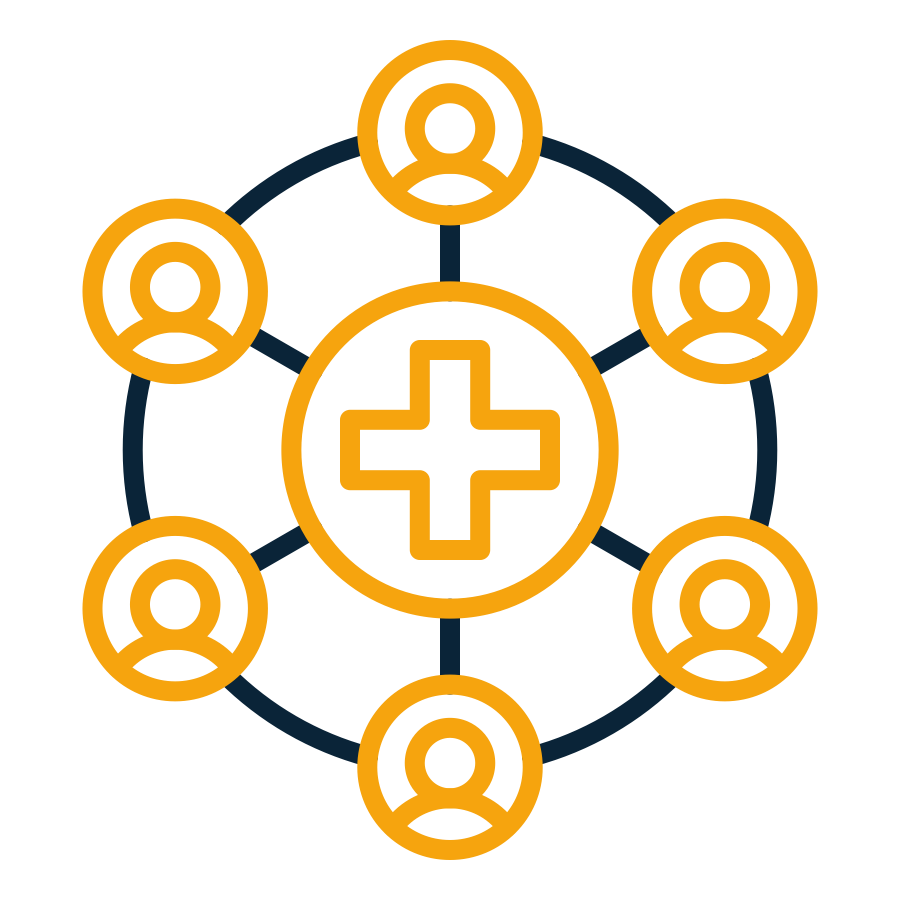 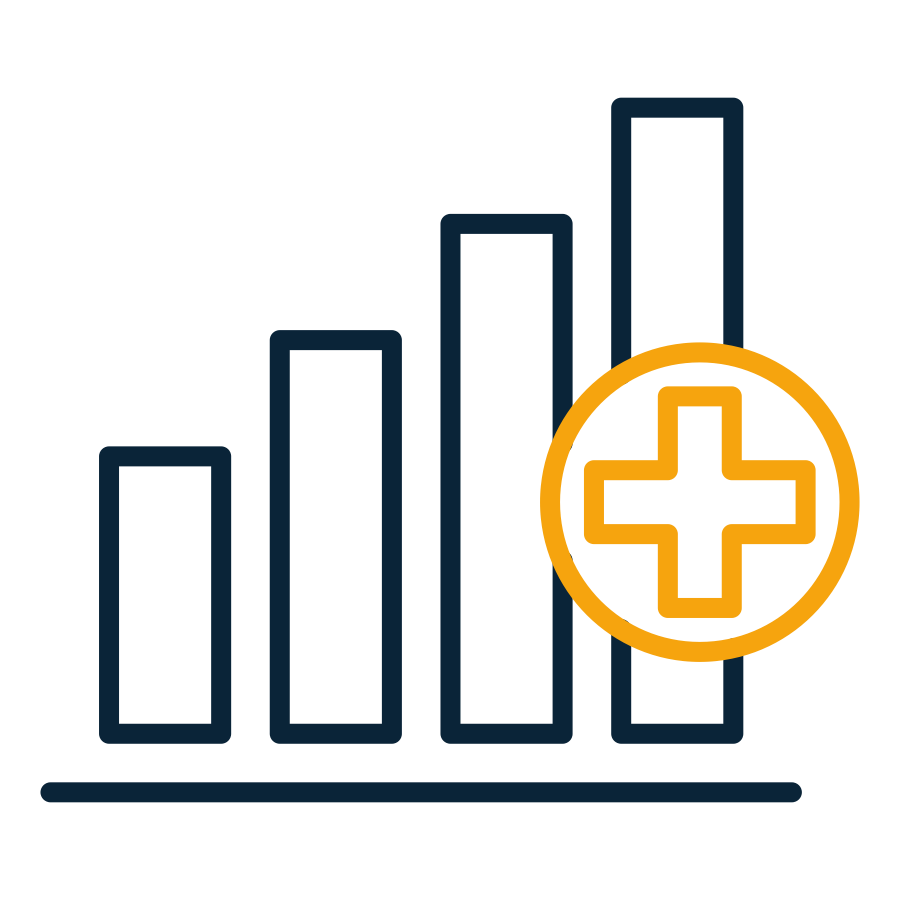 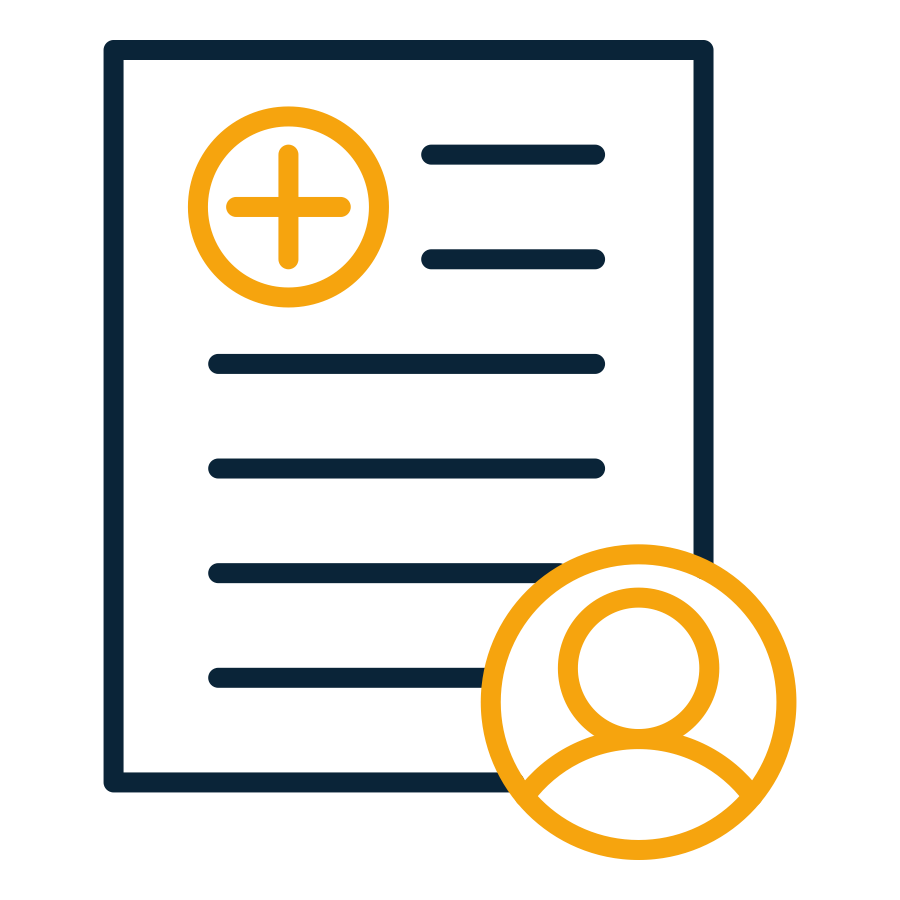 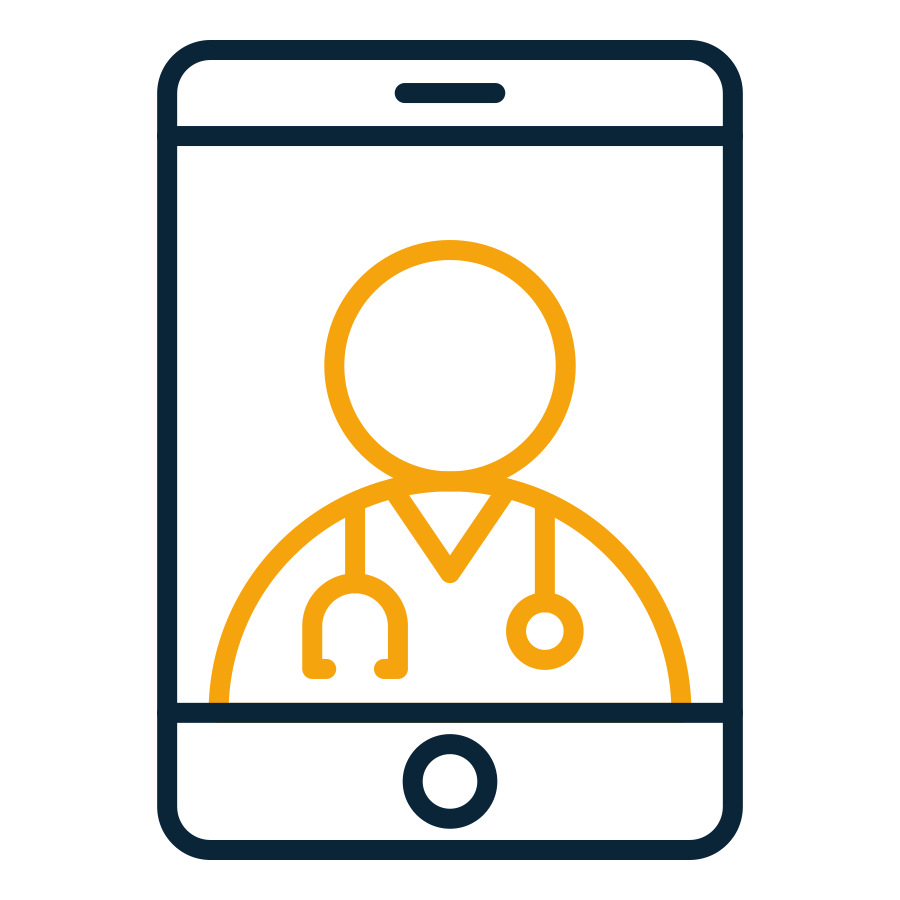 Telemedicine
Outpatient
Population Health
Improved Patient Care
Personal-centered 
Health Record
Operations
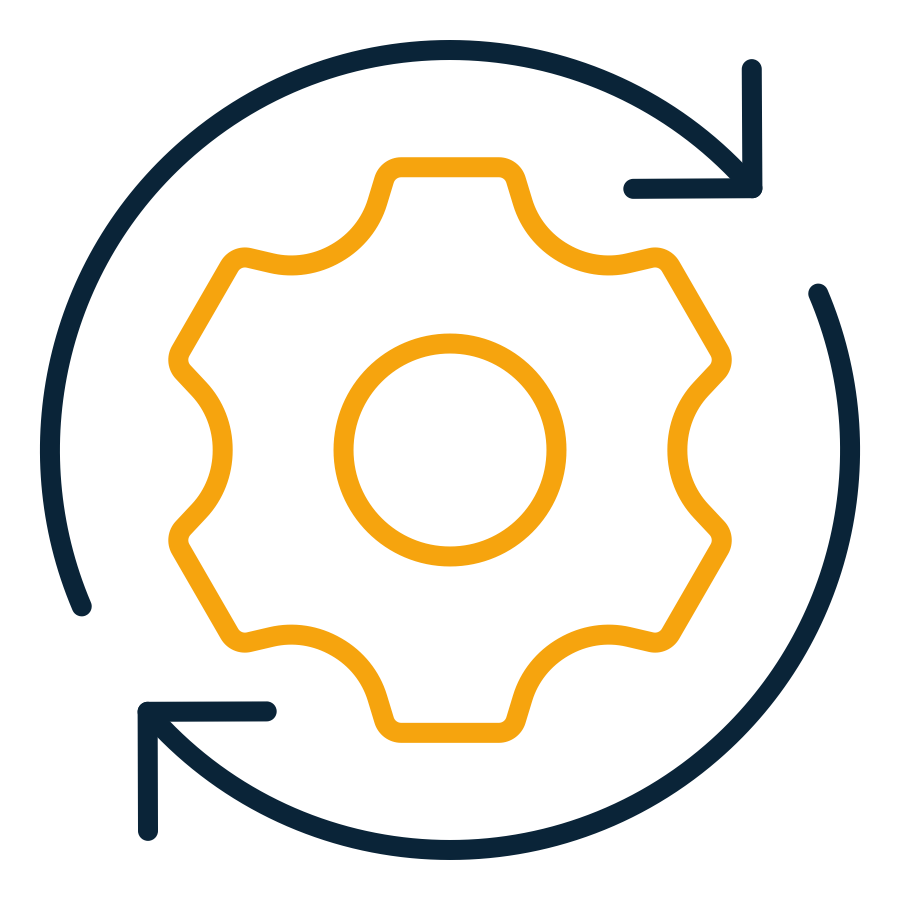 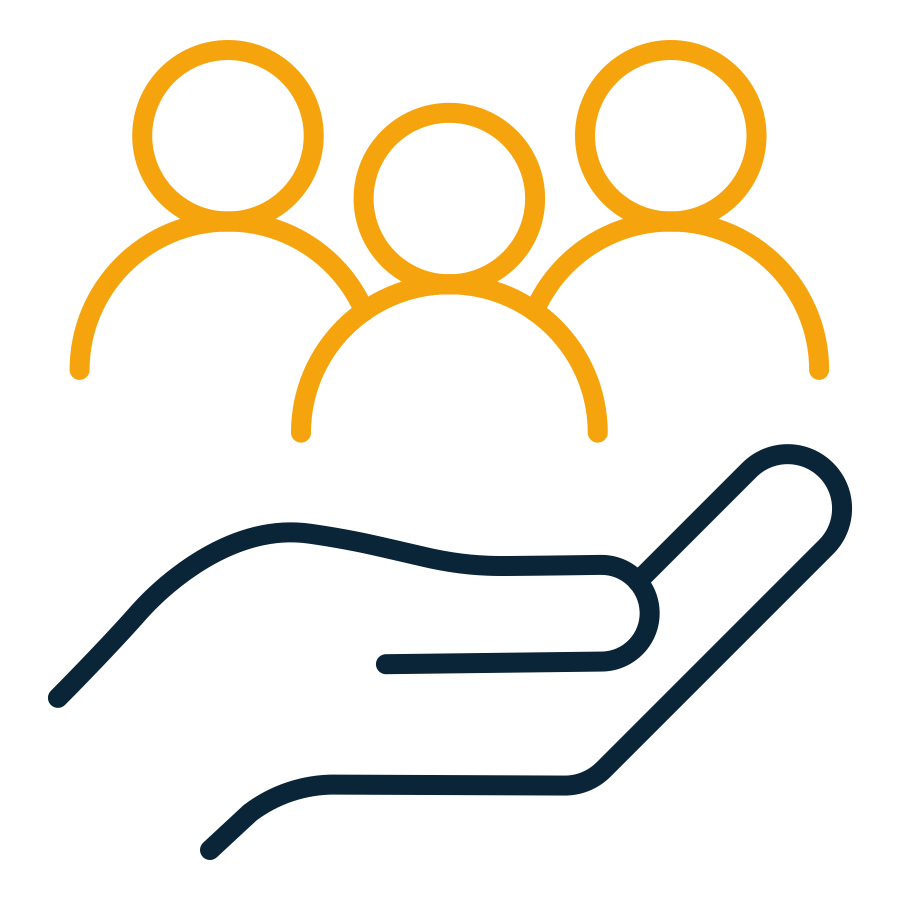 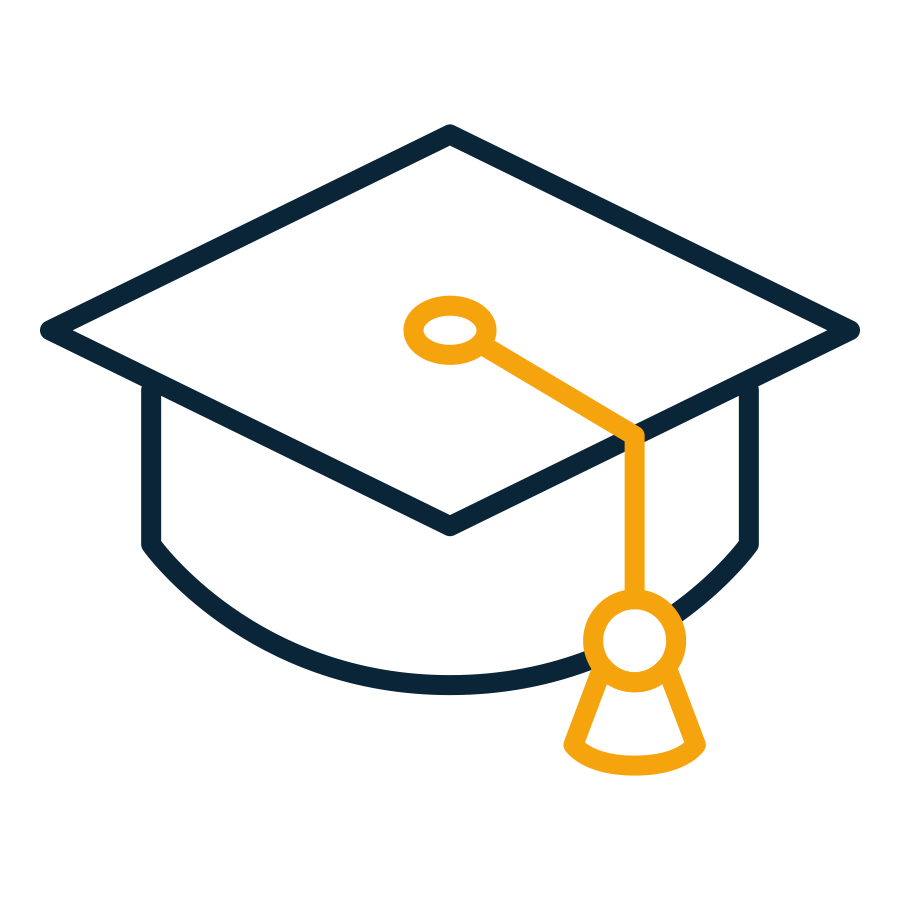 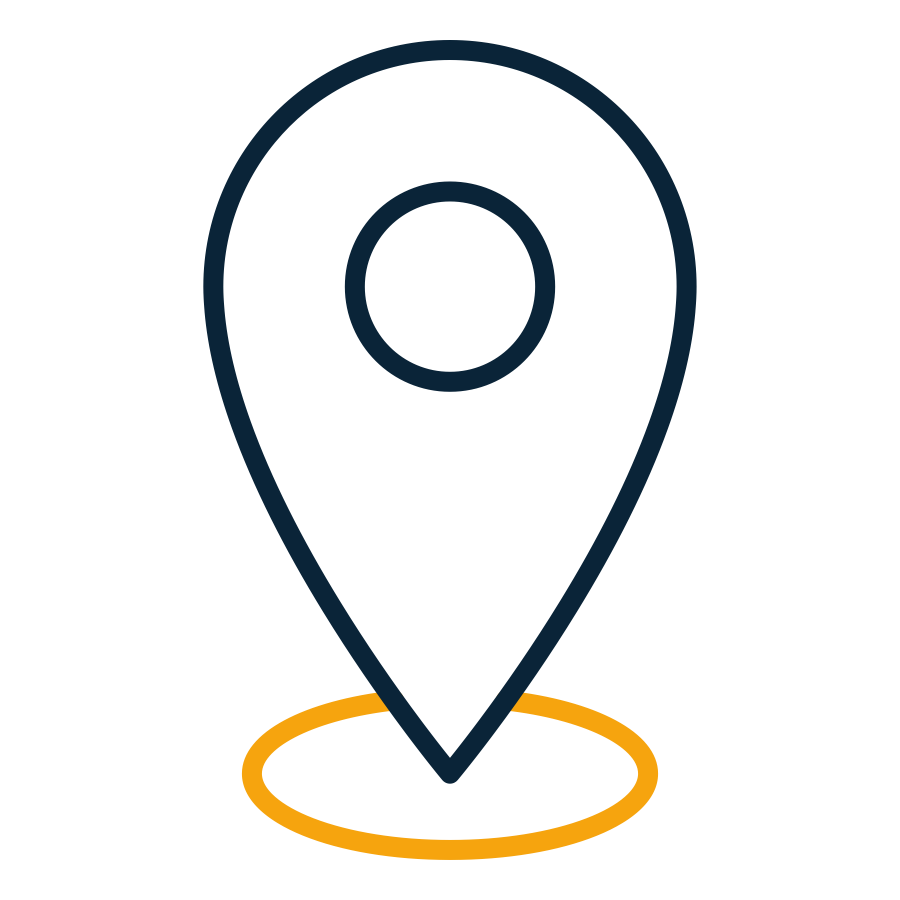 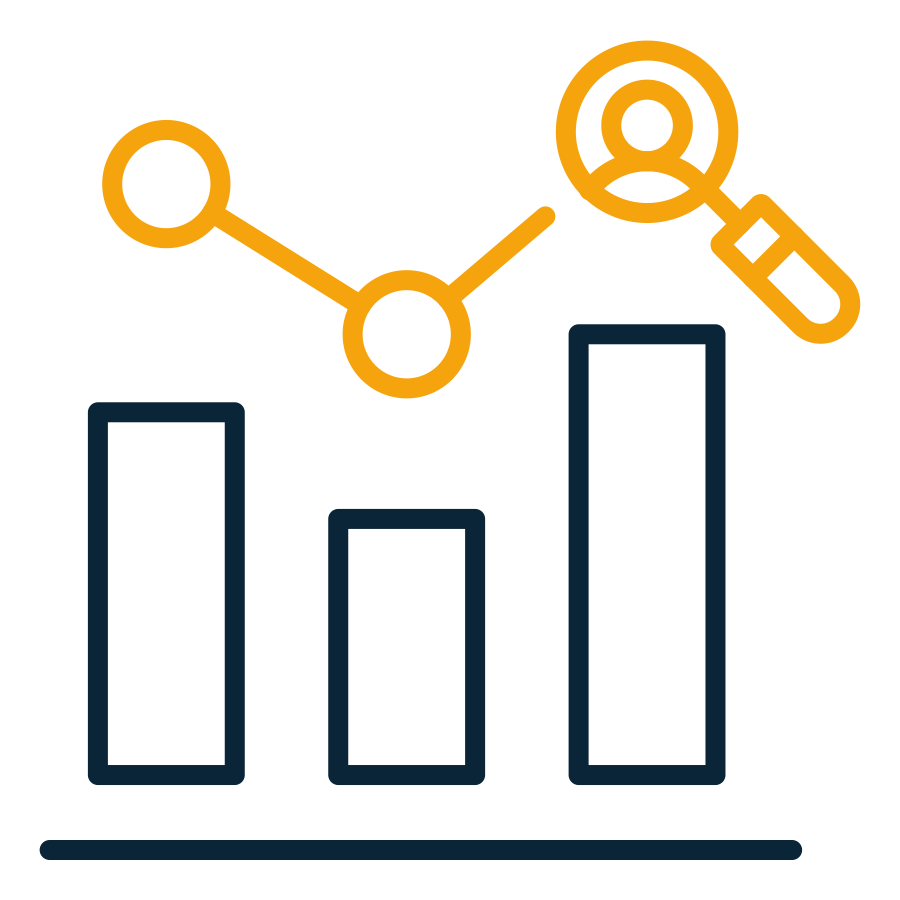 Market/Business Assessment
Back-end Office Operations
Community Outreach
Provider Education
States Where Present
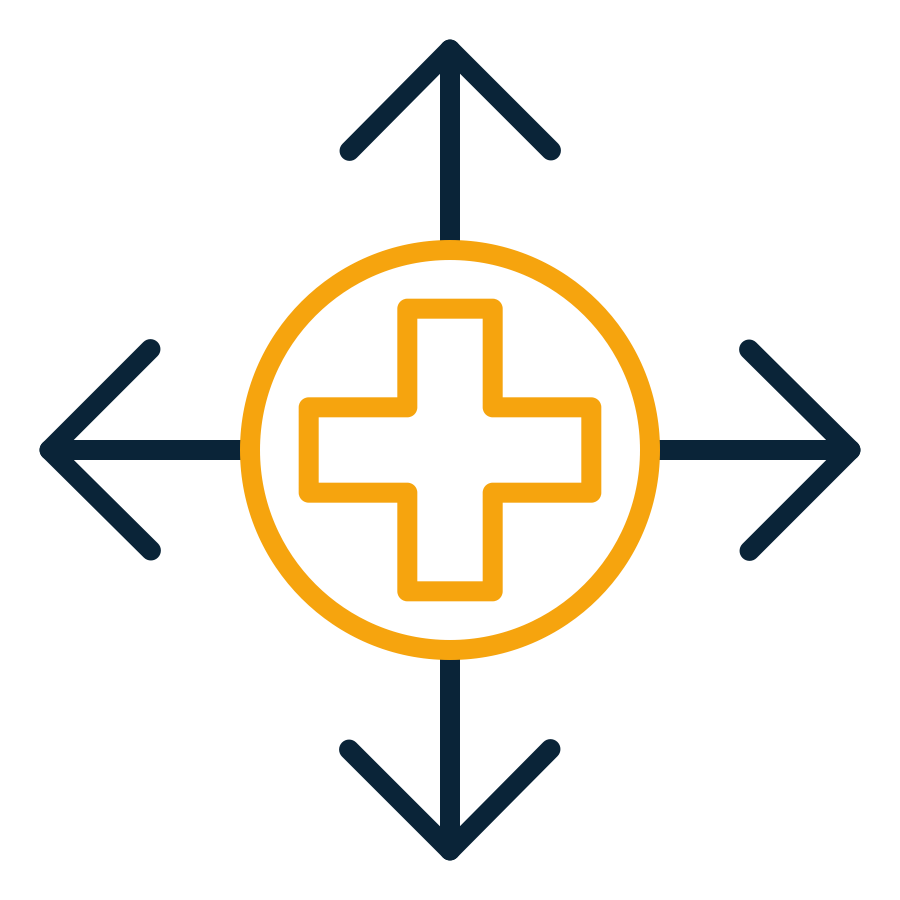 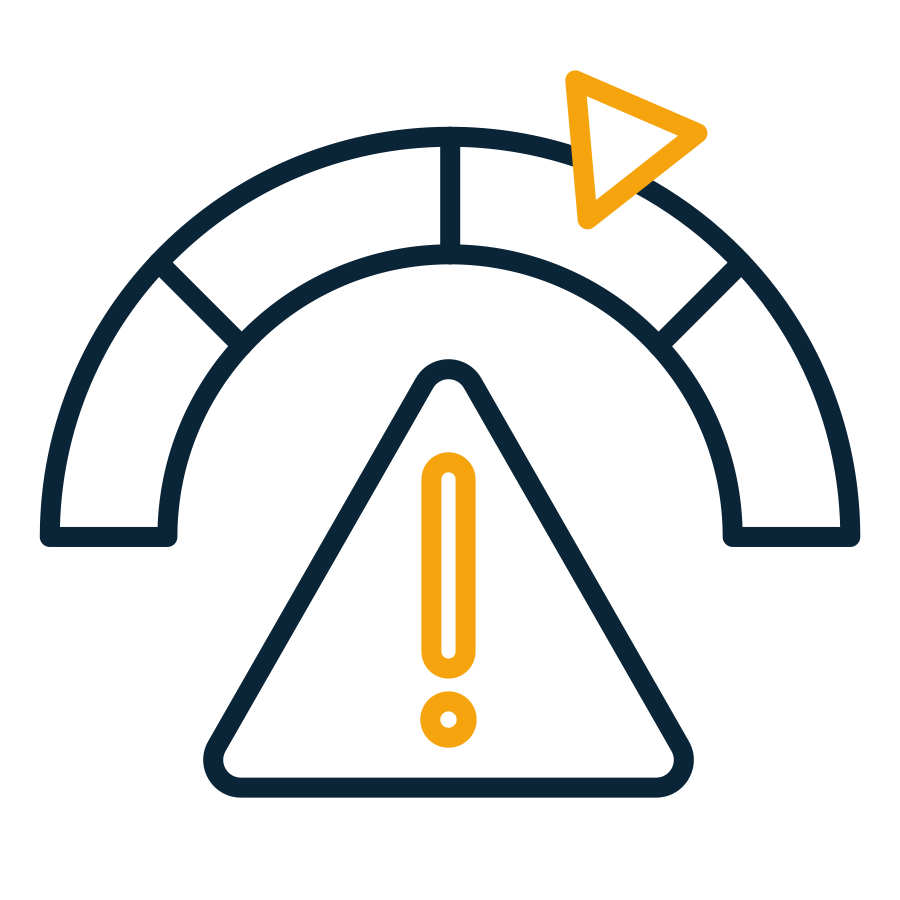 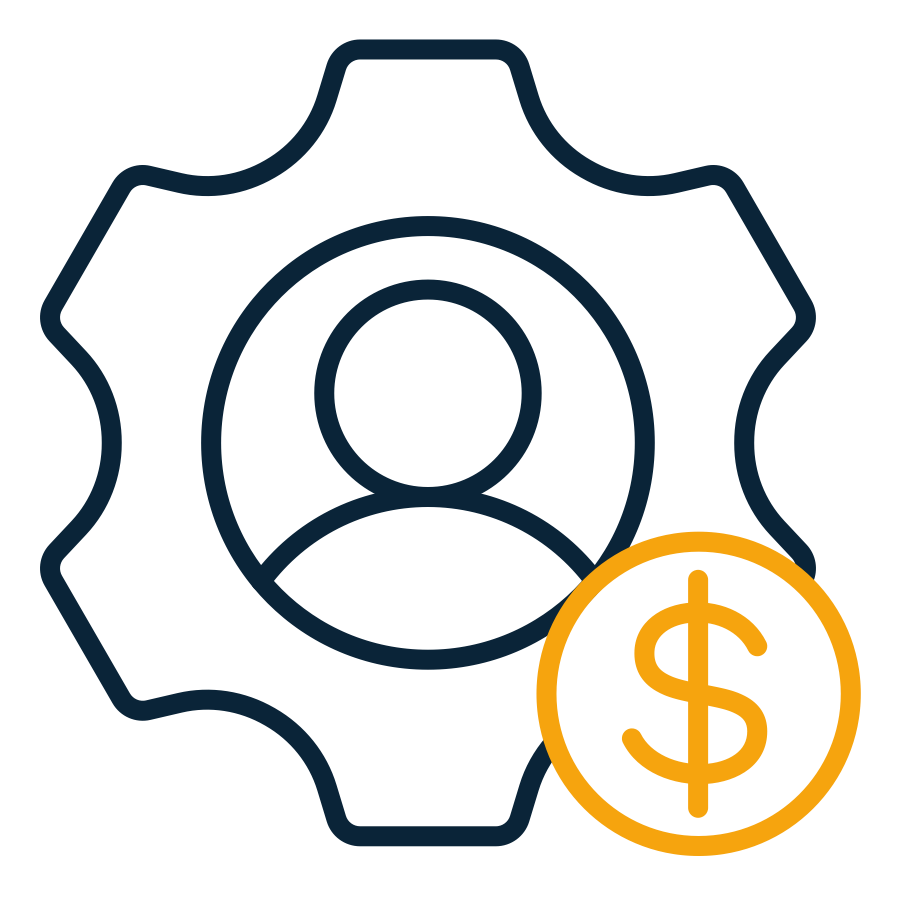 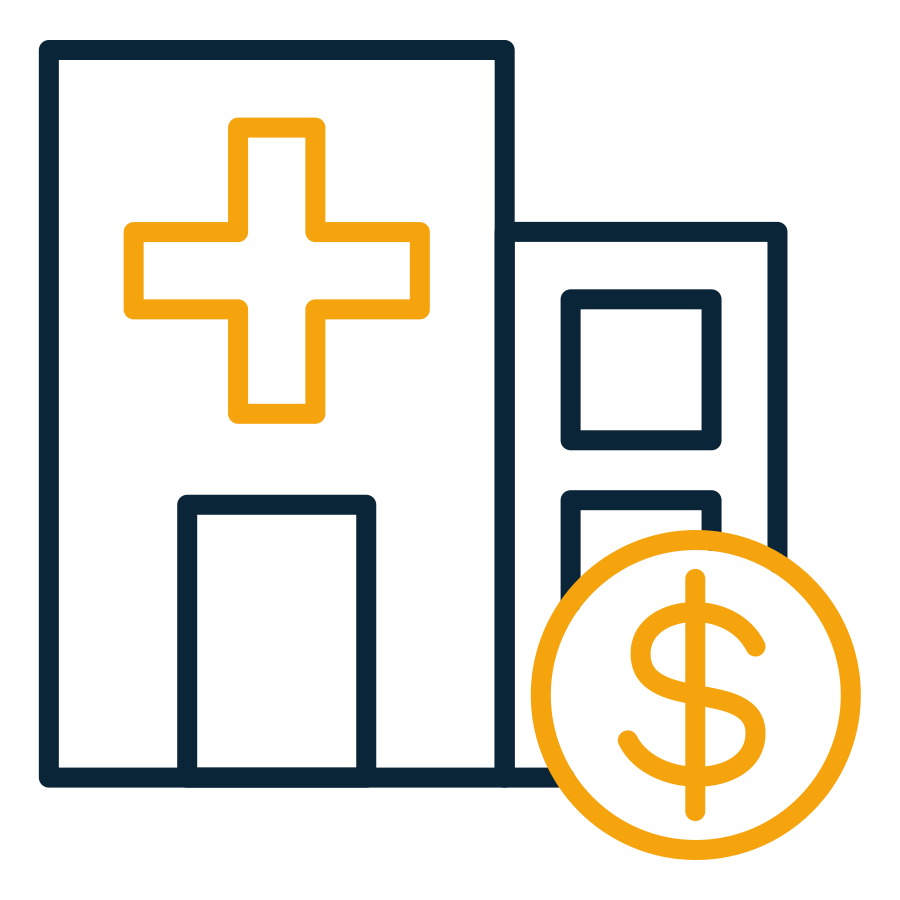 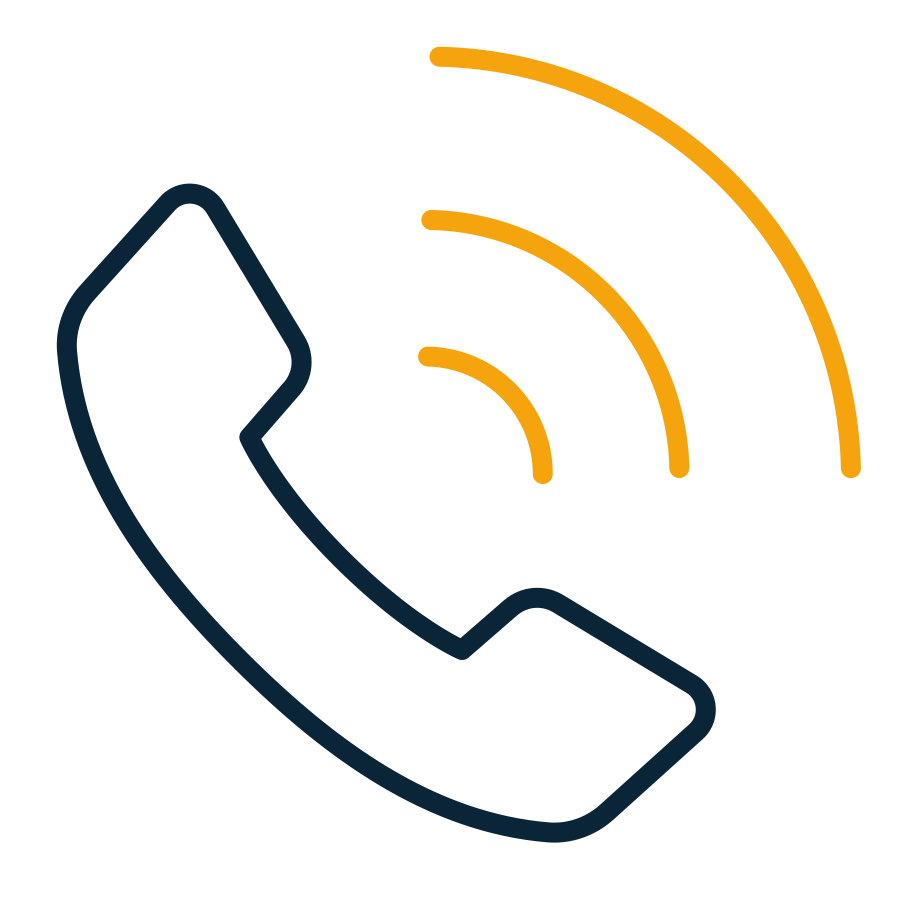 Call Center
Care Anywhere
Risk Stratification
Professional Services Fund
Institutional Hospital Fund
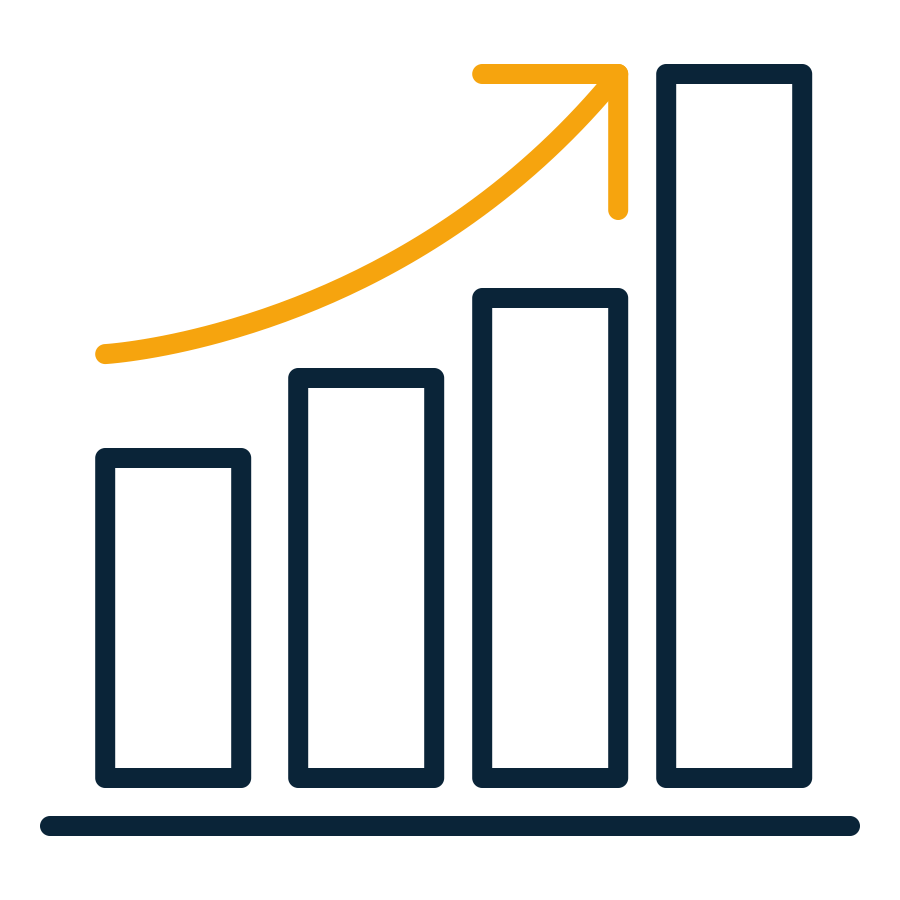 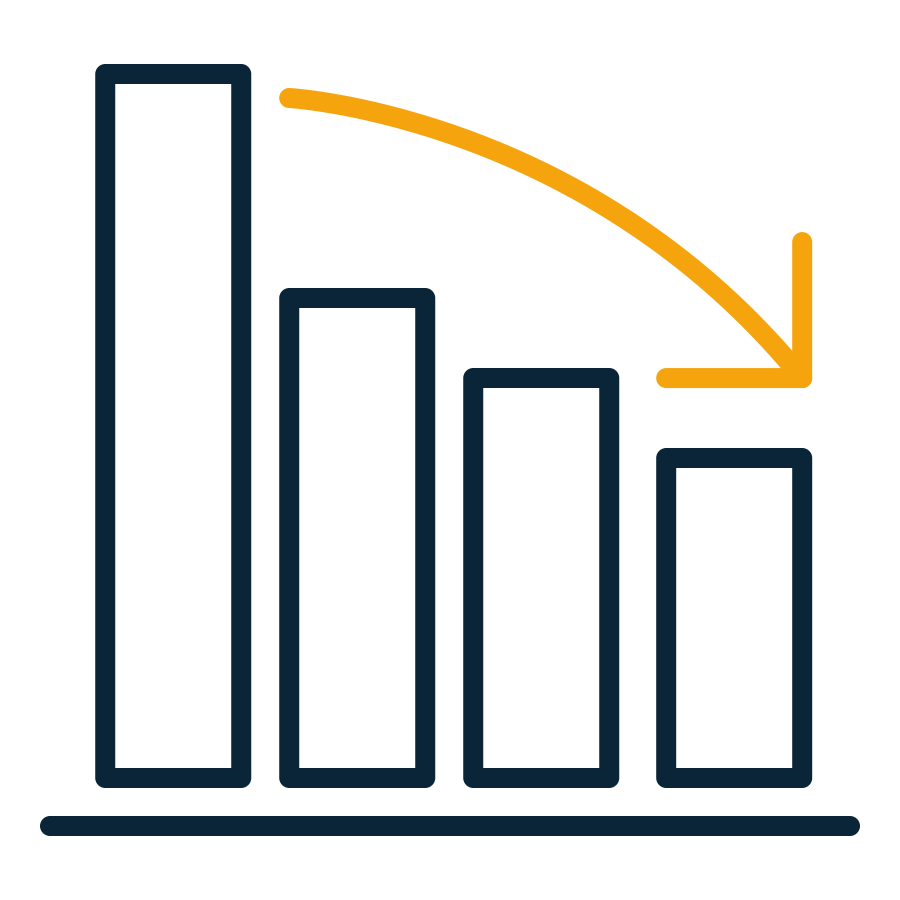 Deficit
Surplus
People
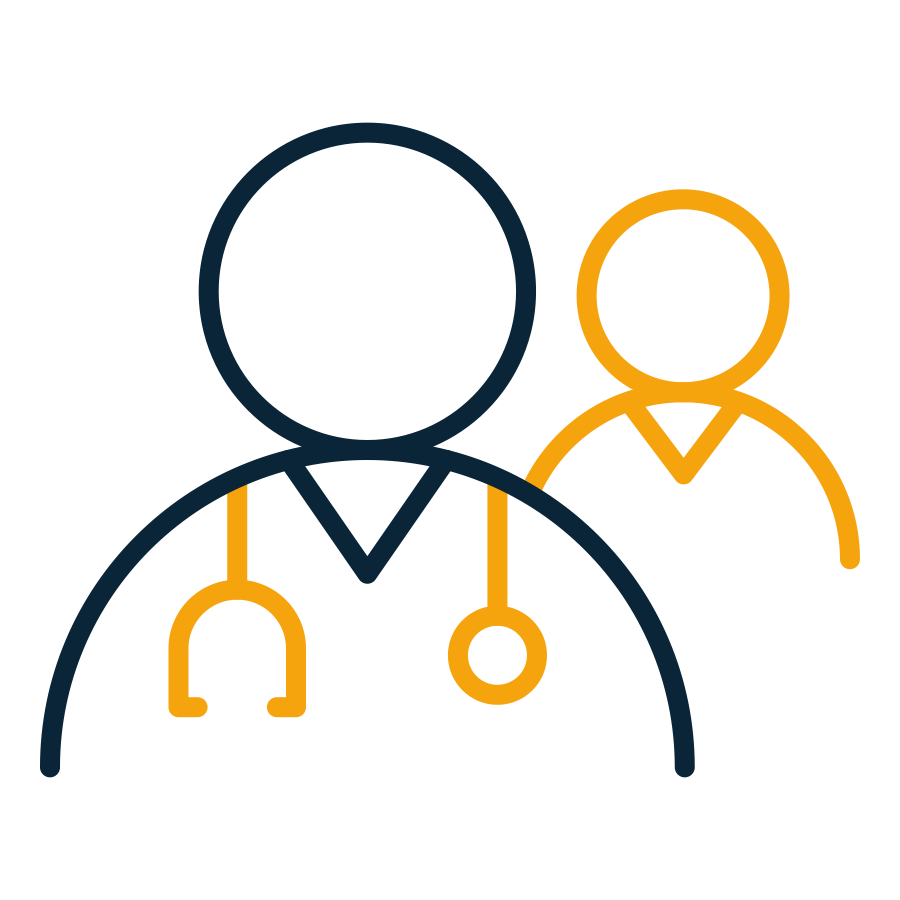 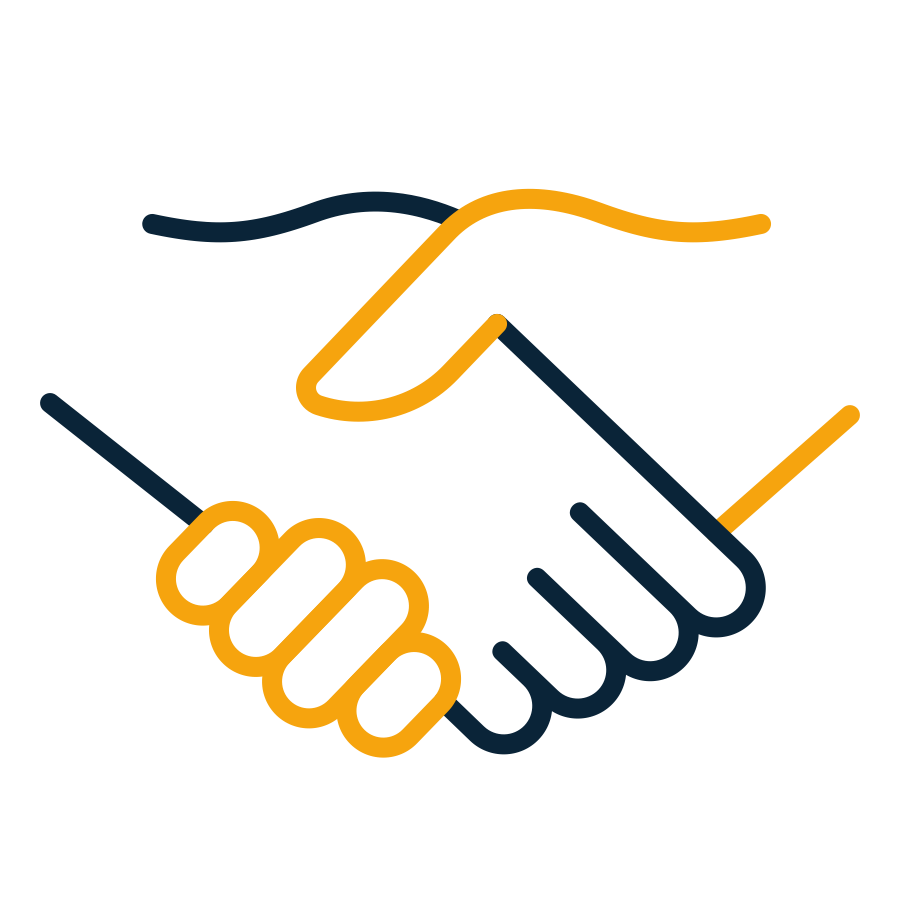 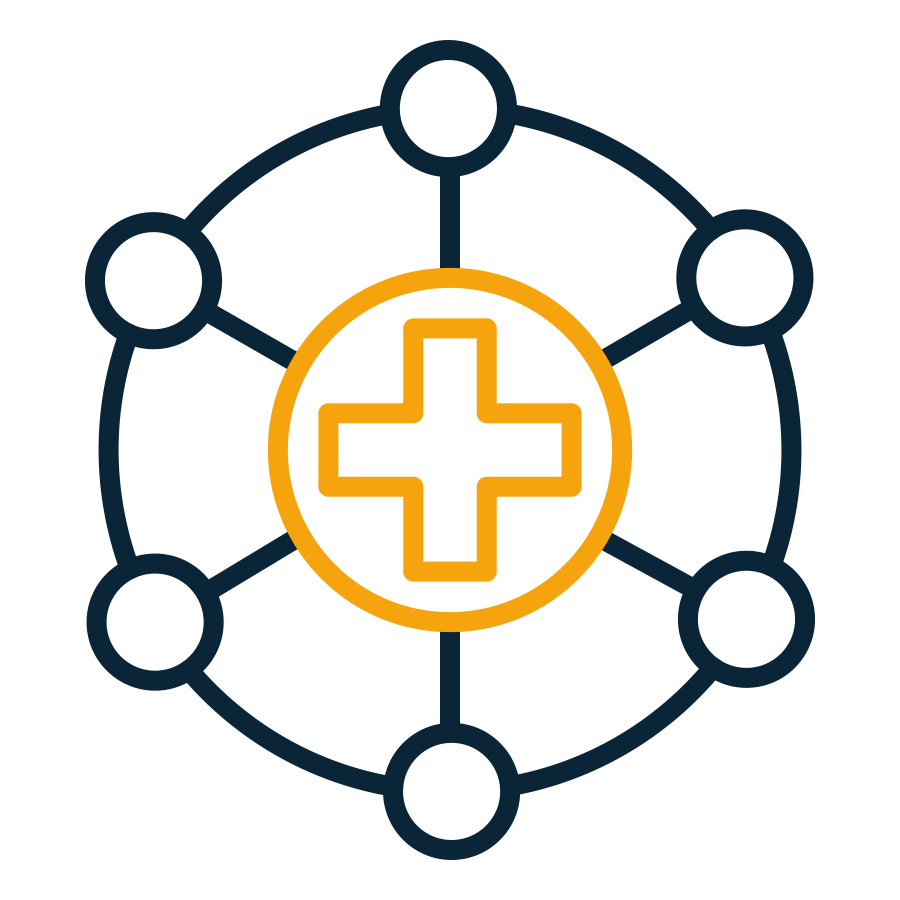 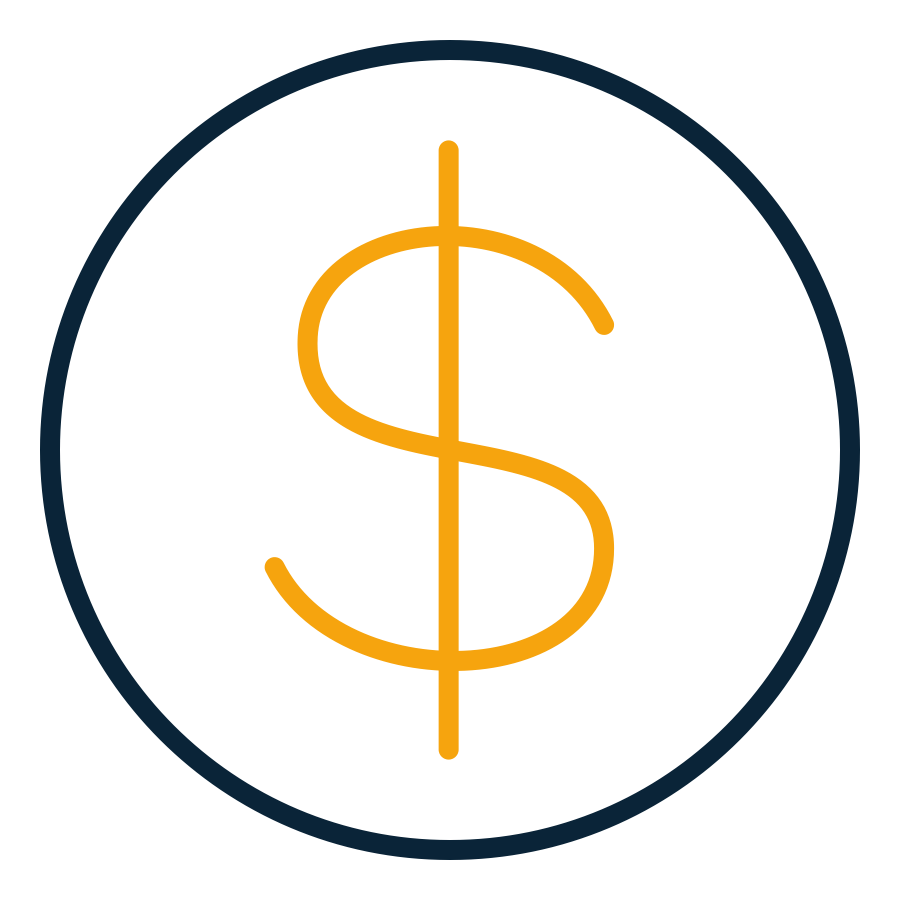 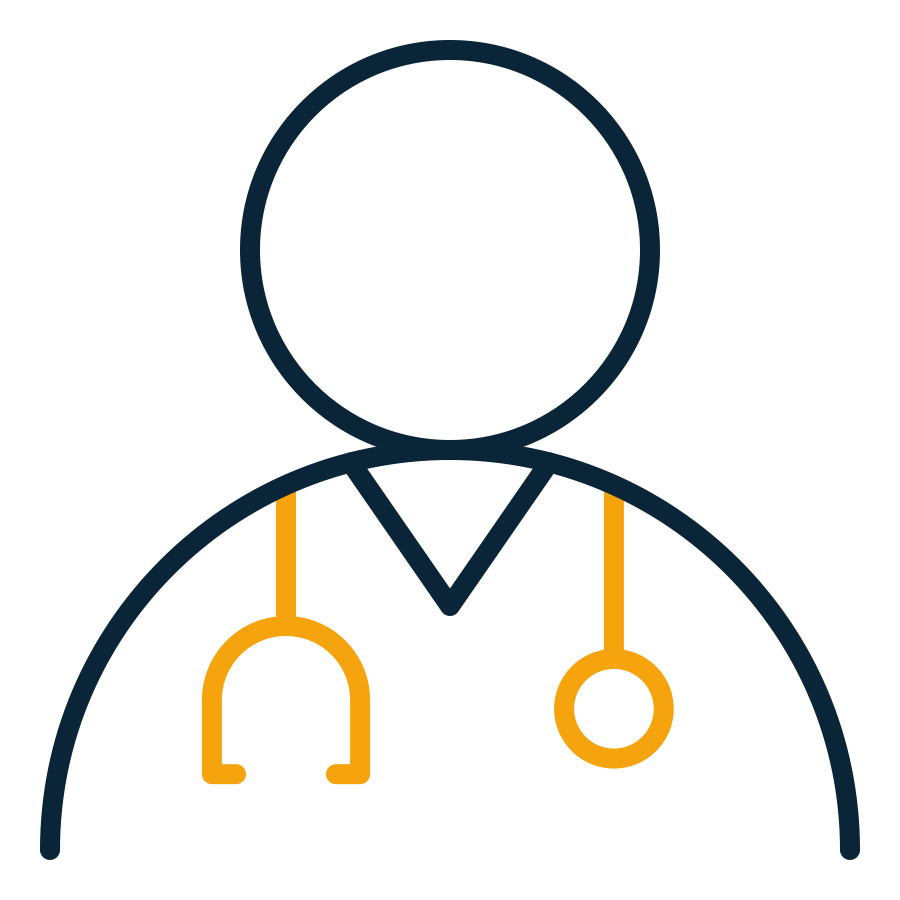 Independent Physicians
Care Team
Partnership/ Collaboration
Care Coordinator
Payers
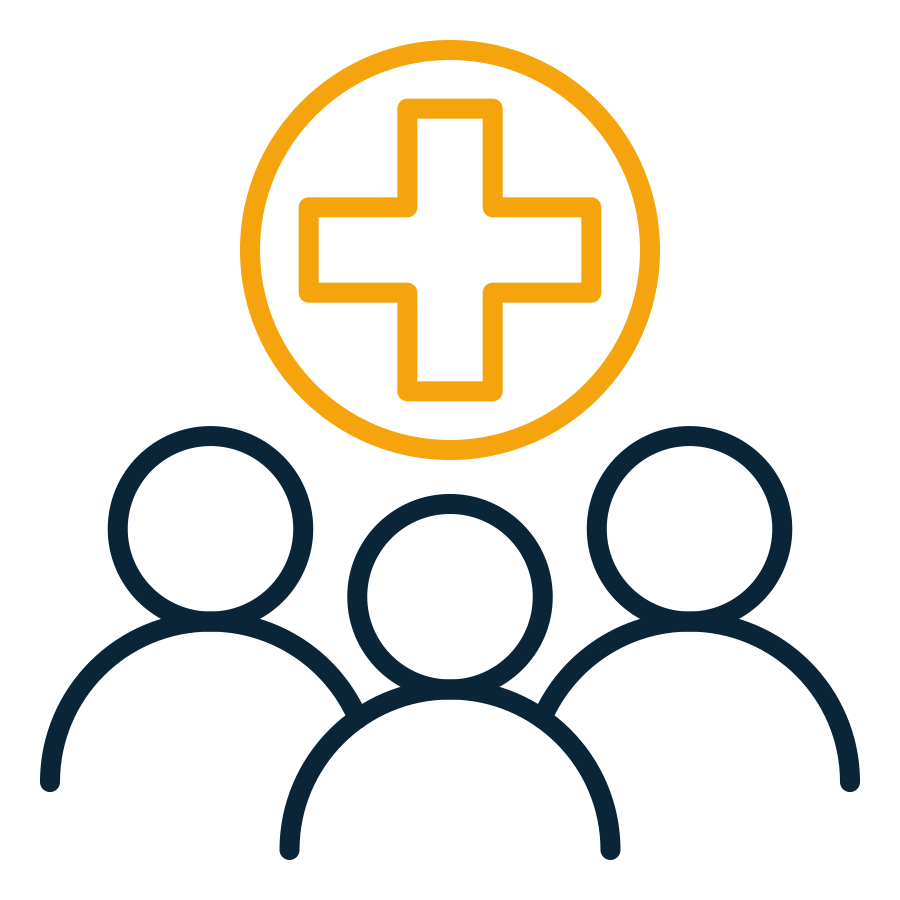 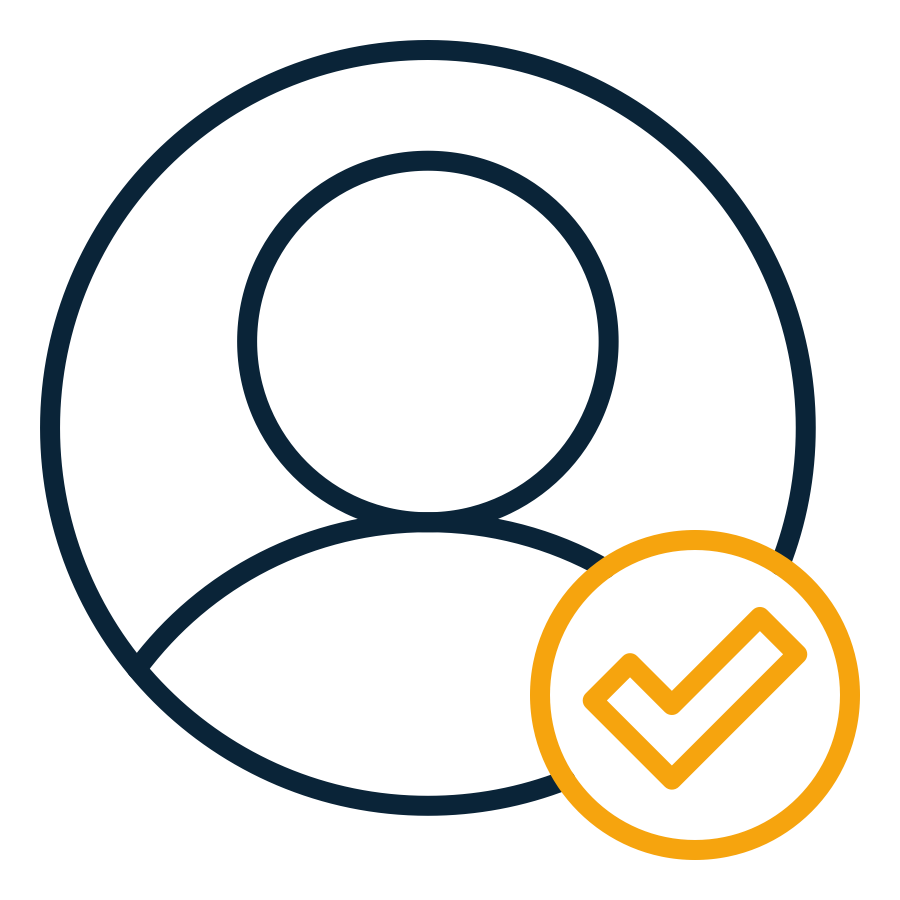 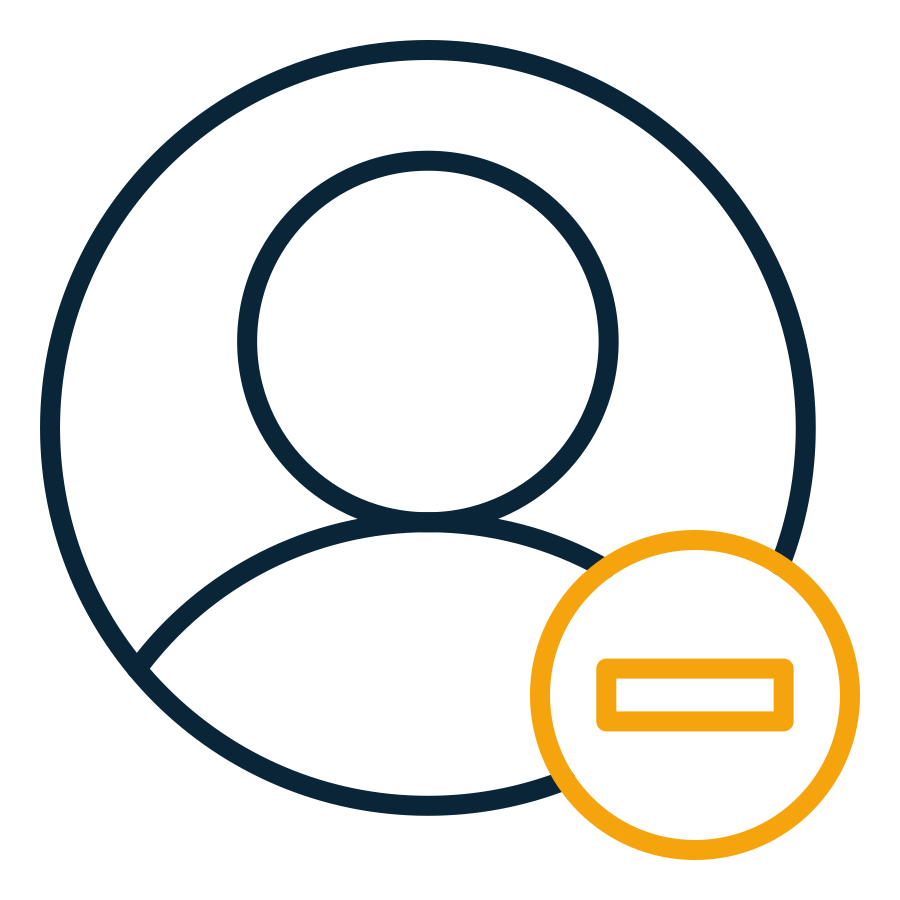 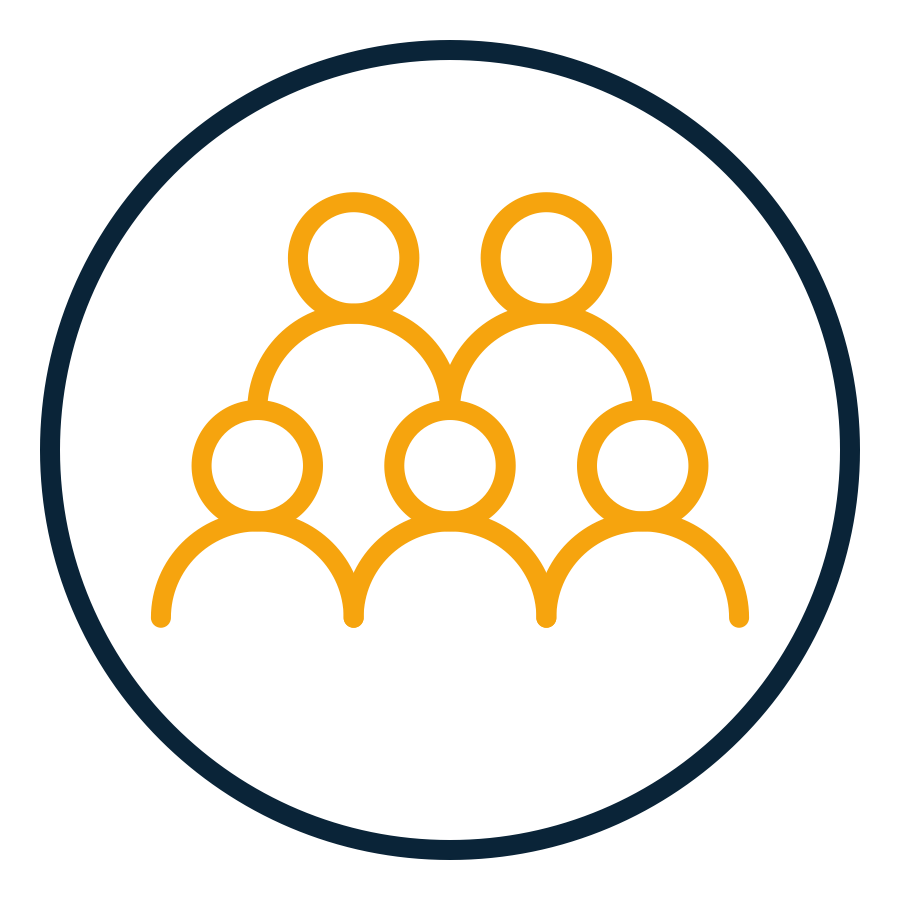 Members
Patients
Attributed Members
Unattributed Members
Processes
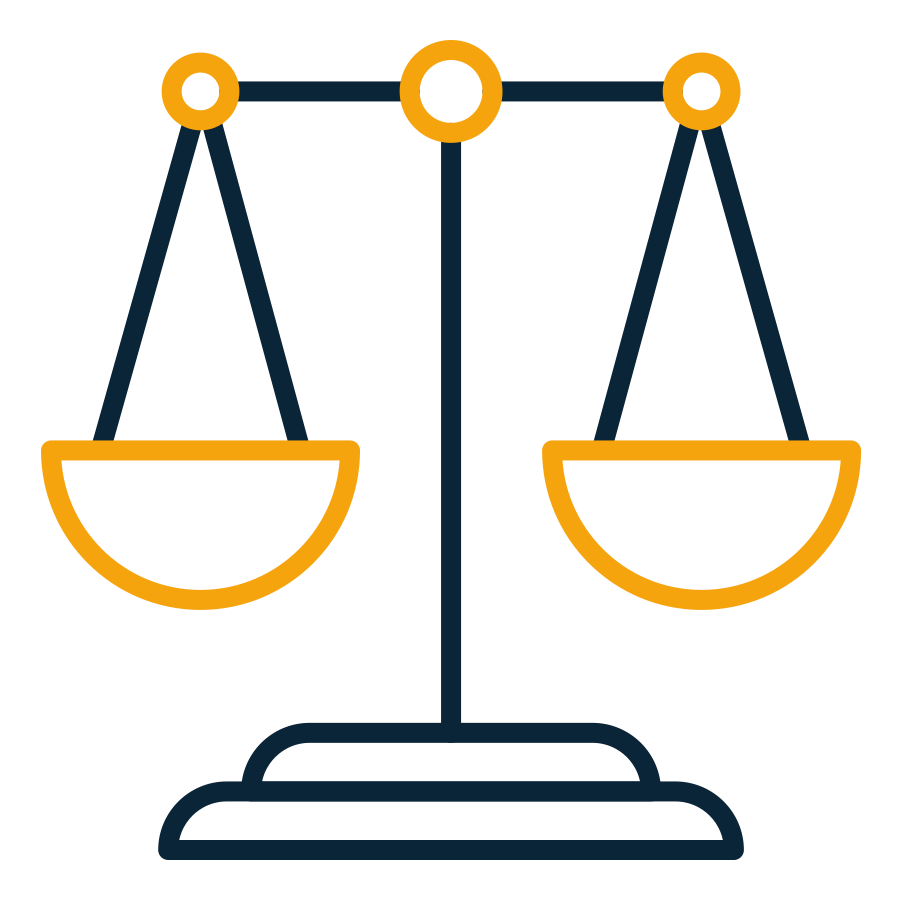 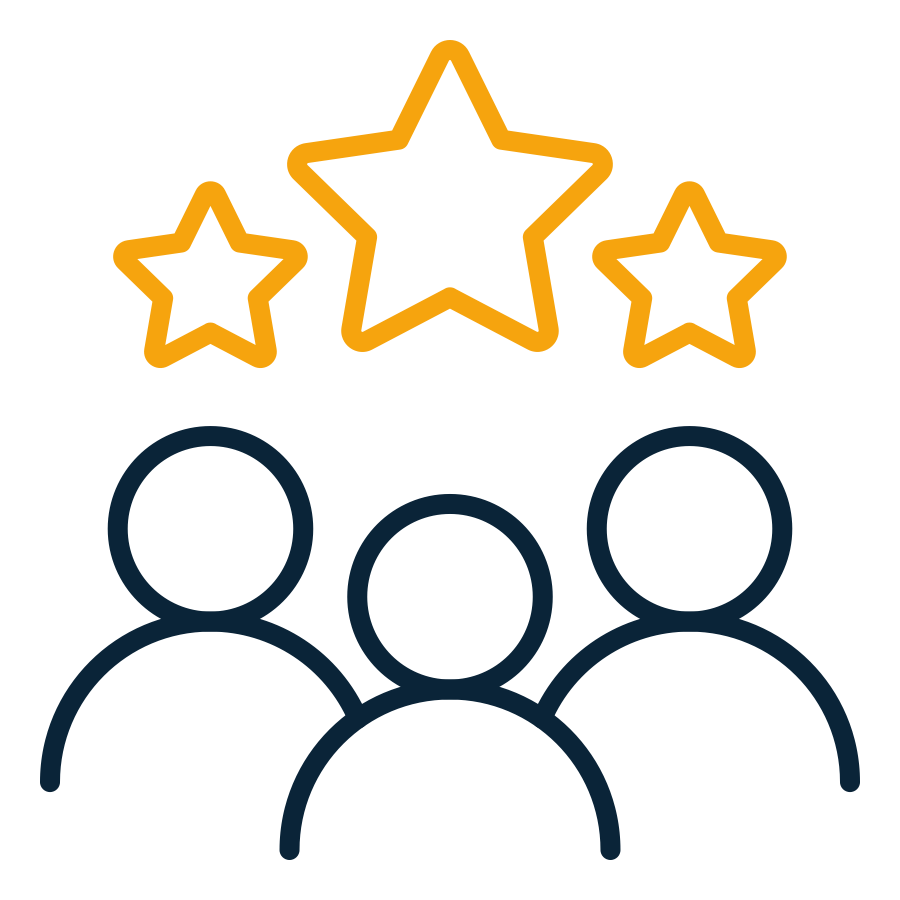 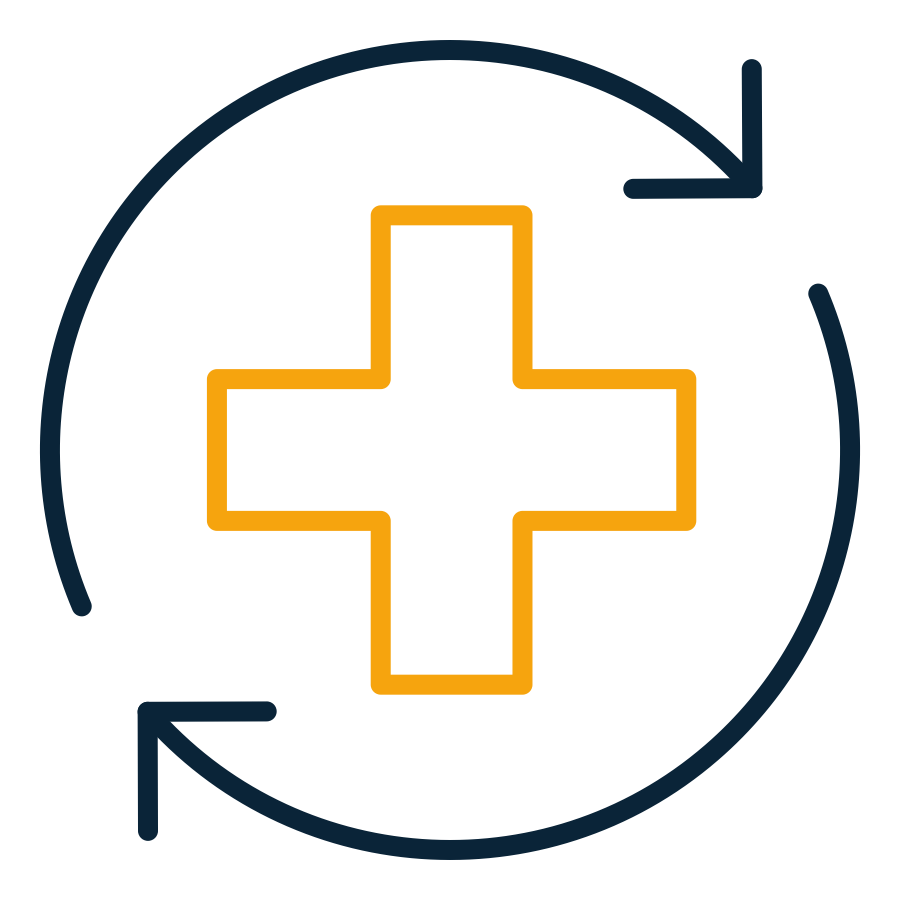 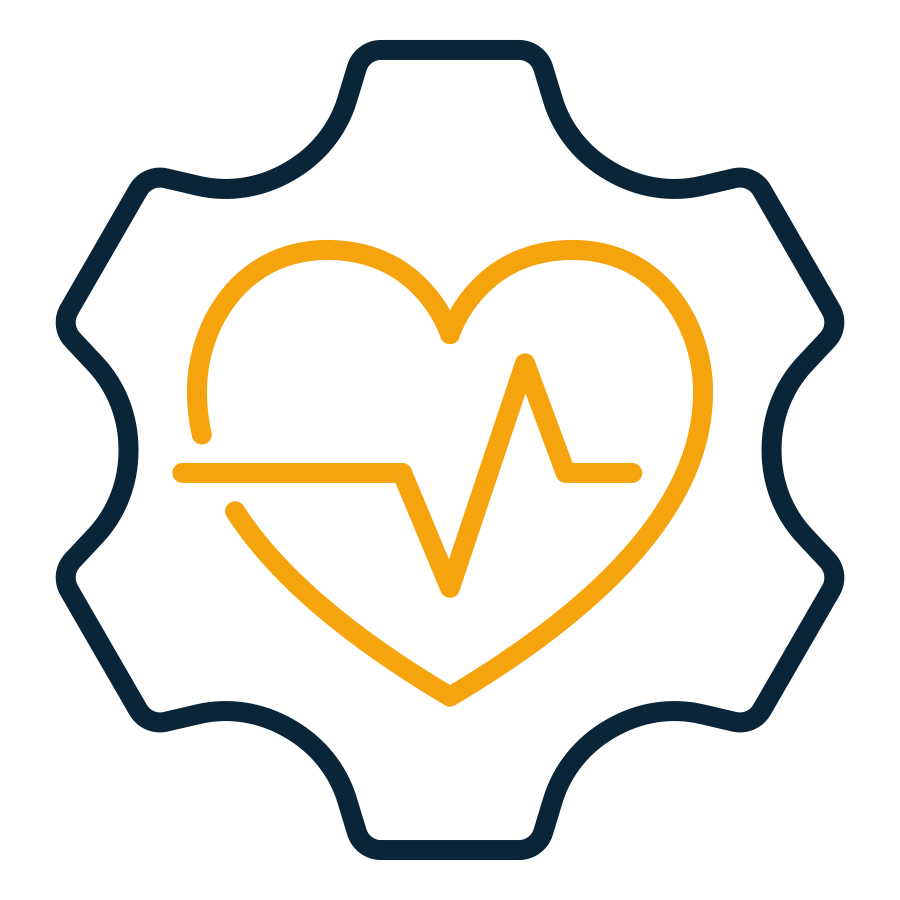 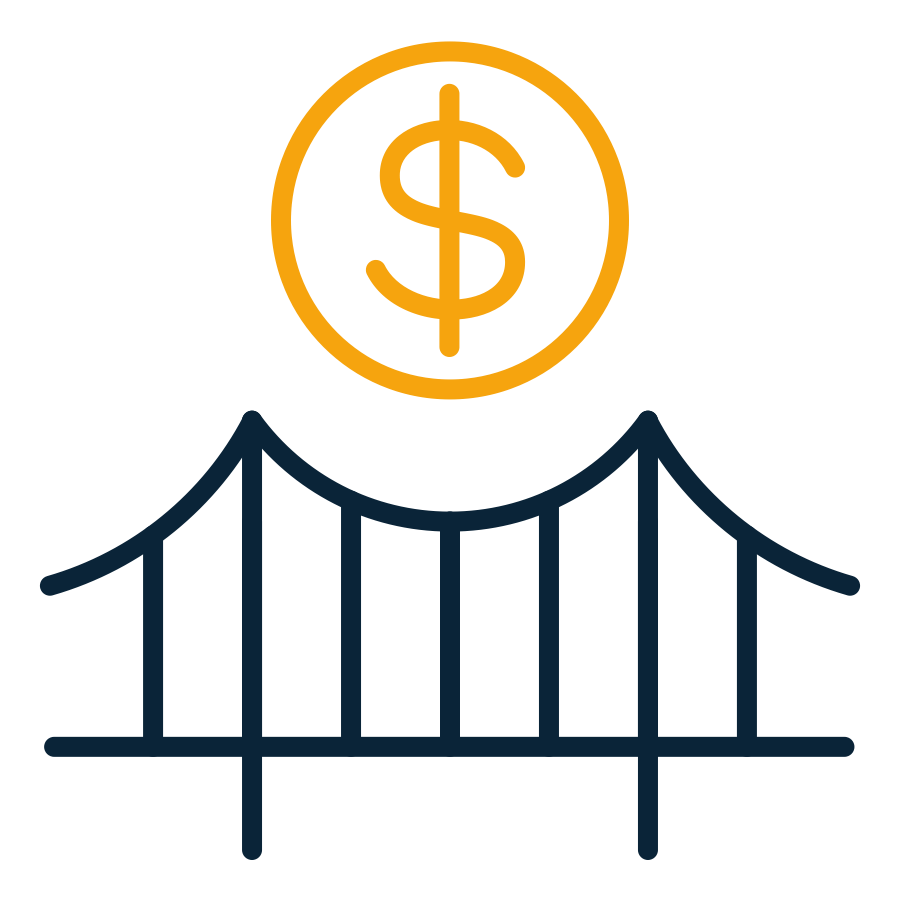 Value Bridge Approach
Two-sided Risk Contracts
Member Satisfaction
Improved Clinic Flow
Chronic Care Management
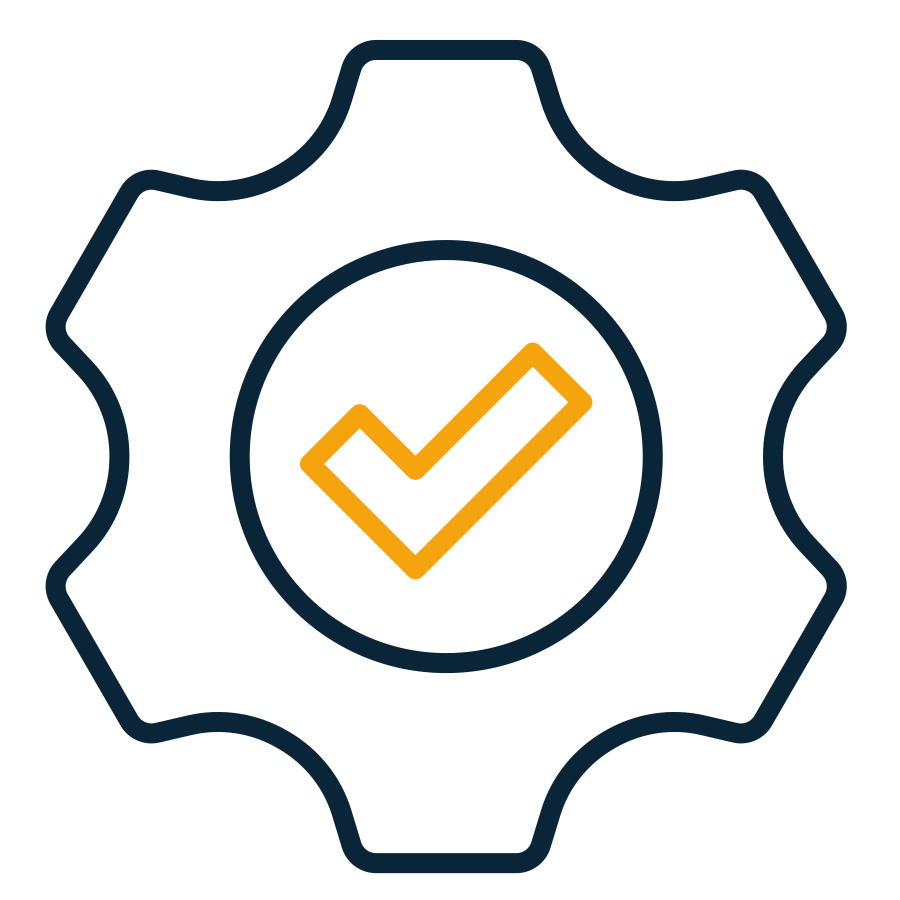 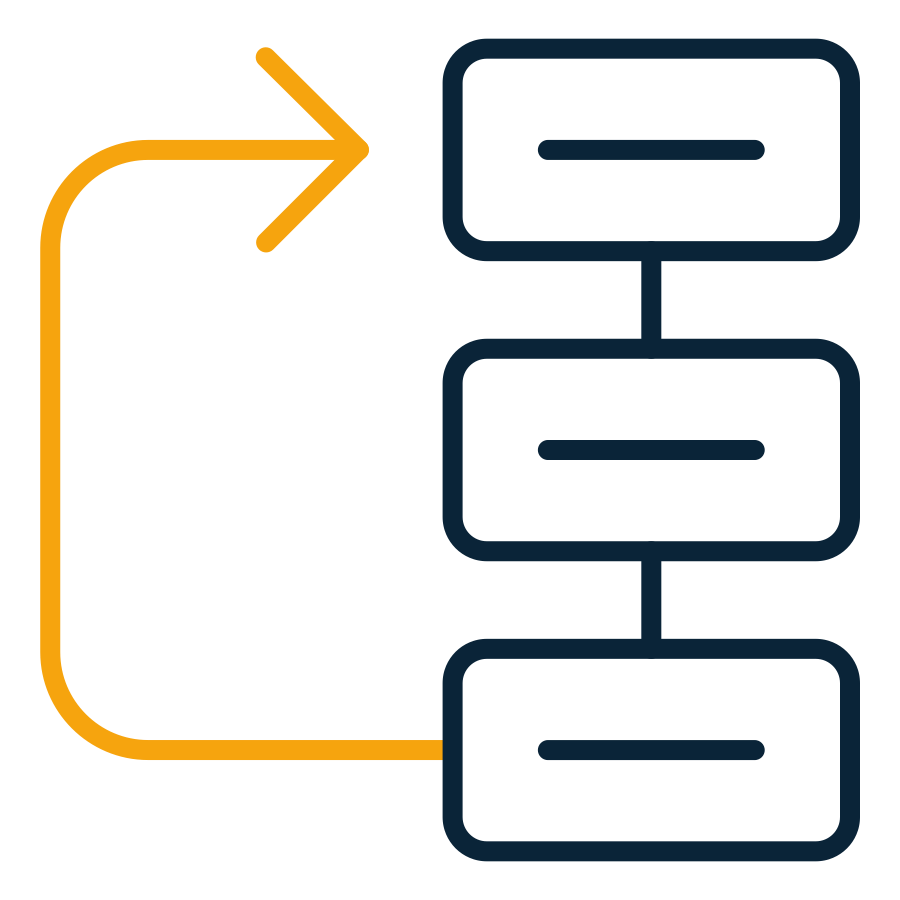 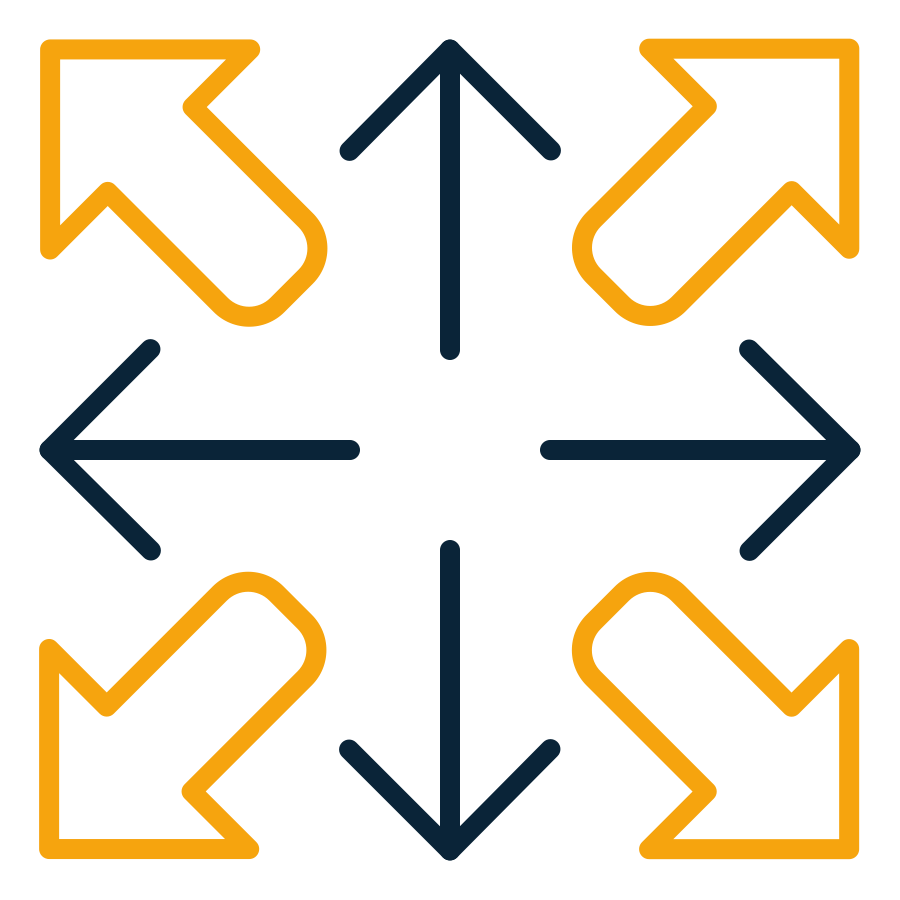 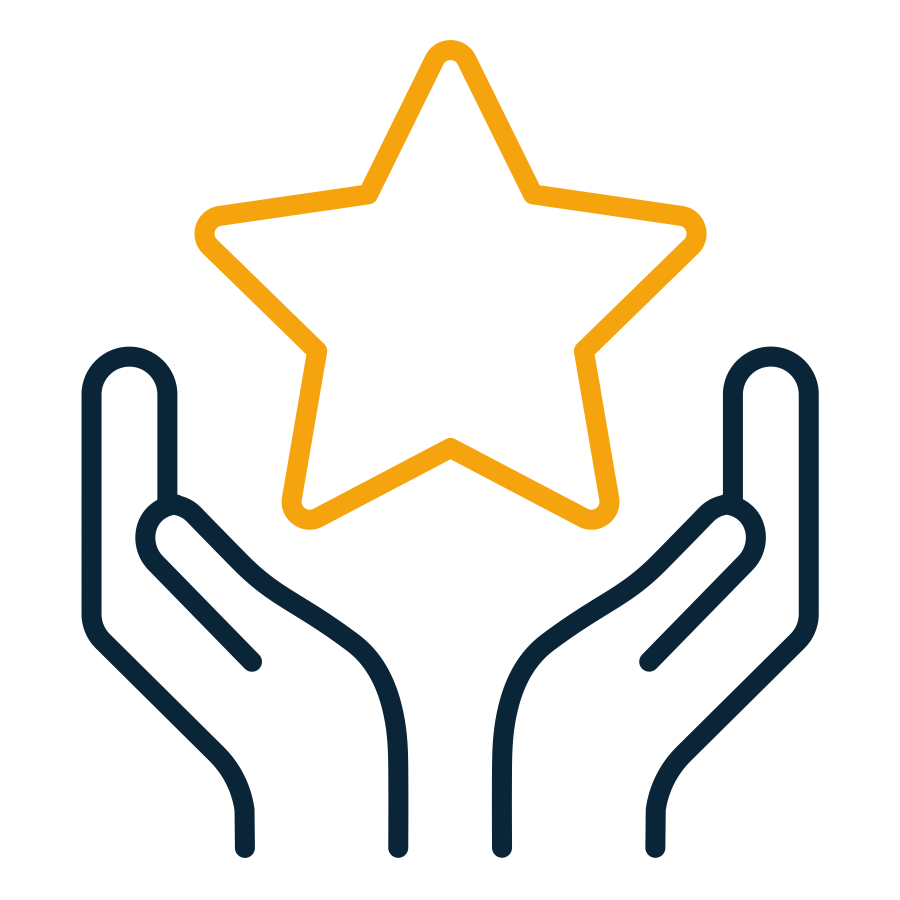 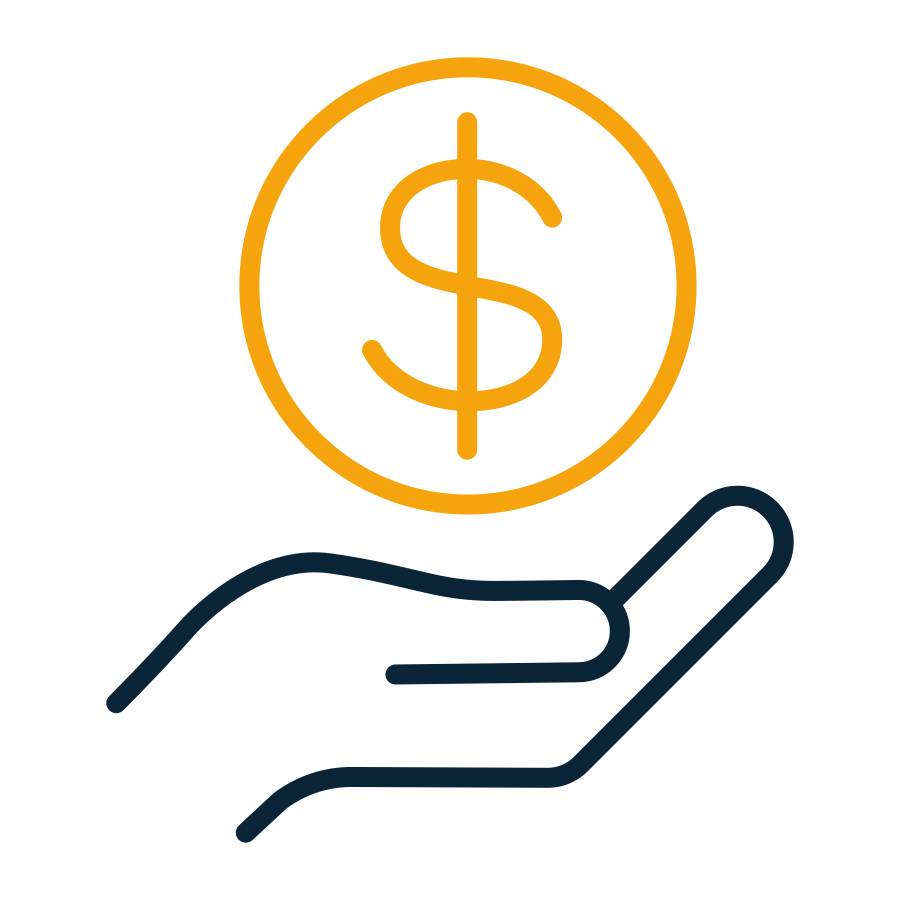 Fee for Service
Program Execution
Prioritization
Scalable Solutions
Enhanced Benefits
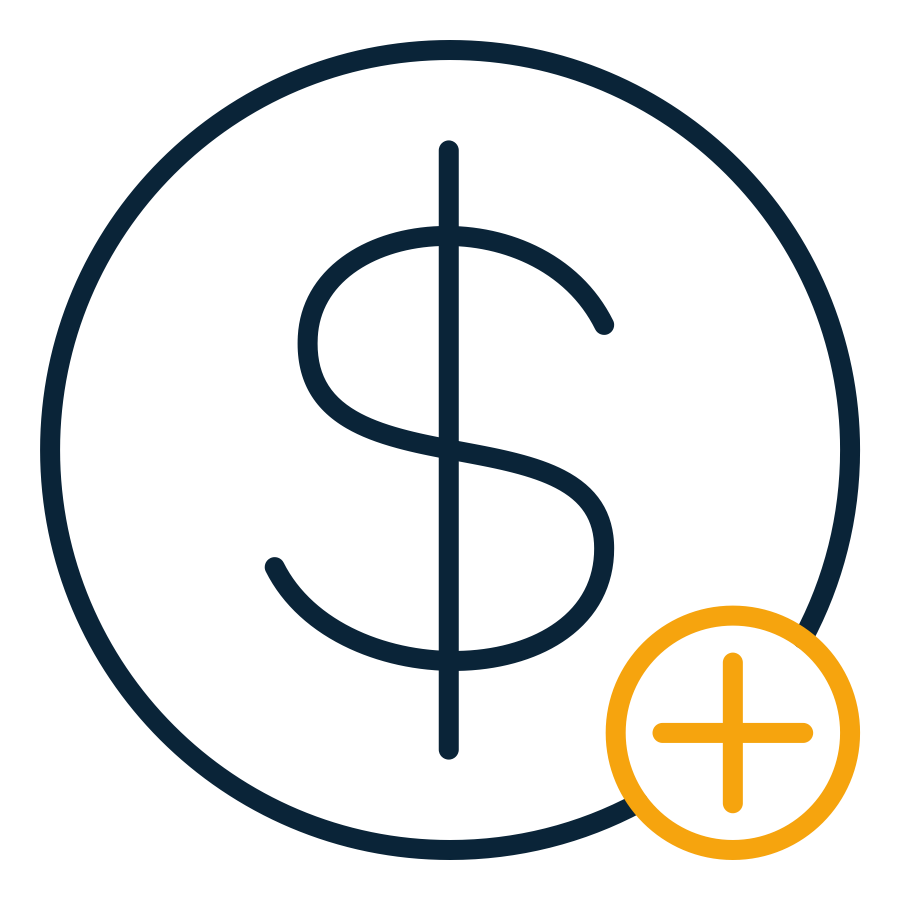 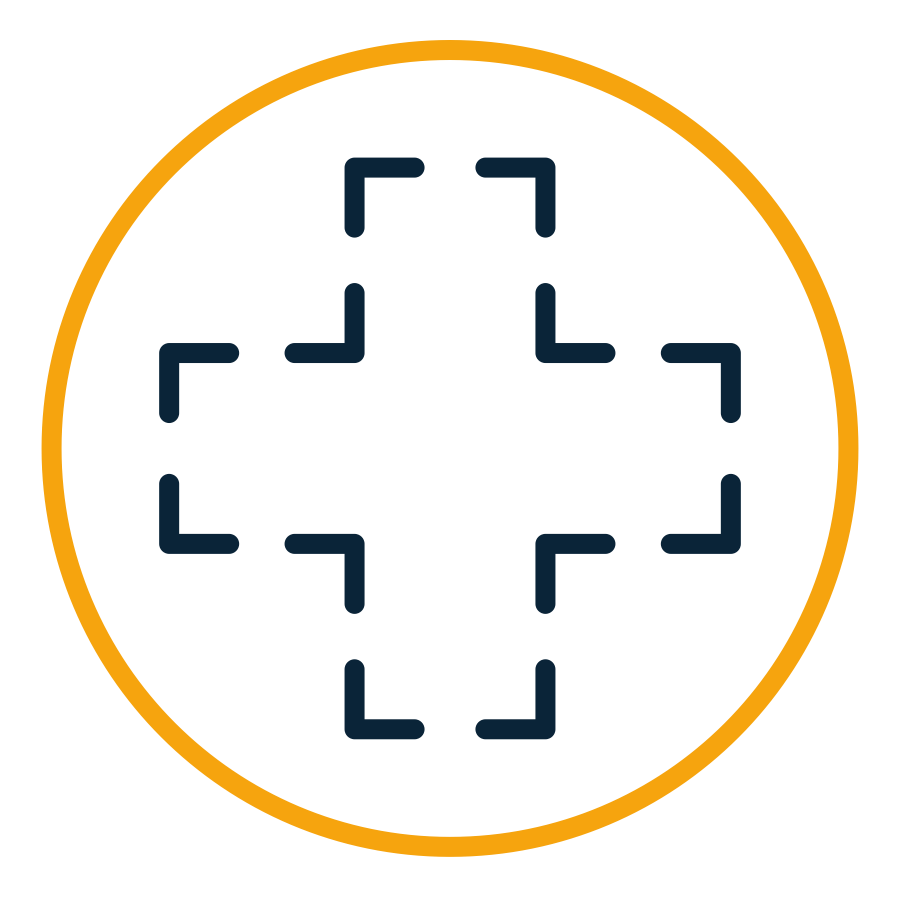 Gap Closure
Financial Savings
Technology
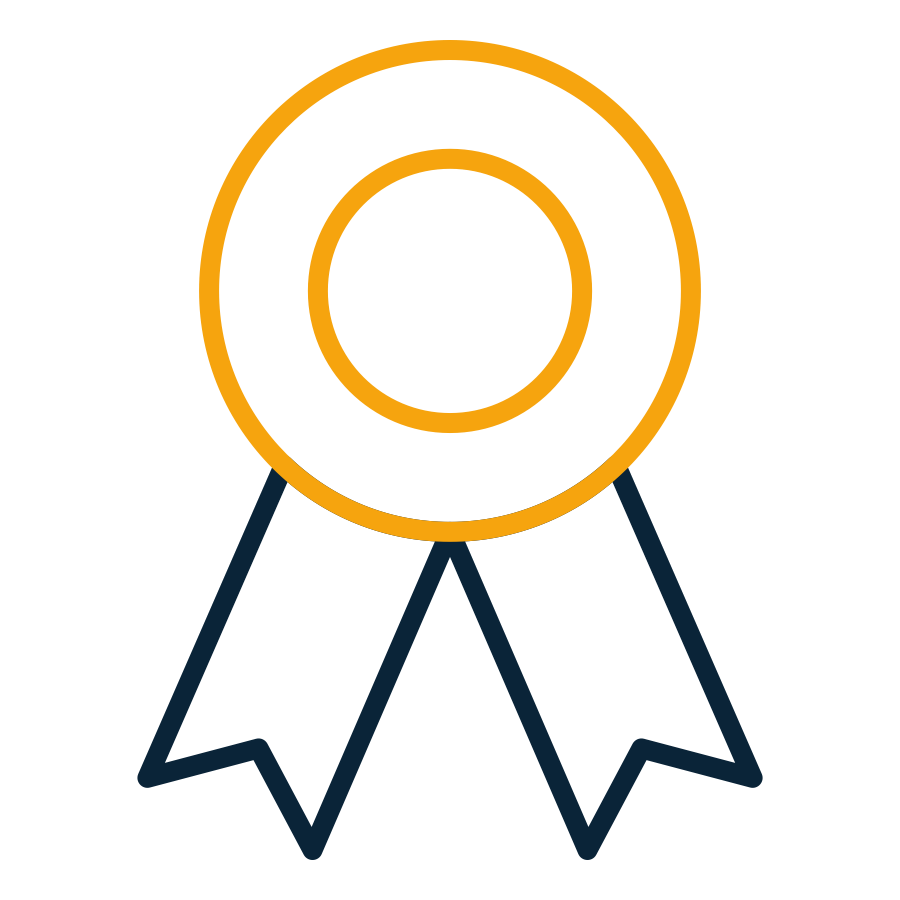 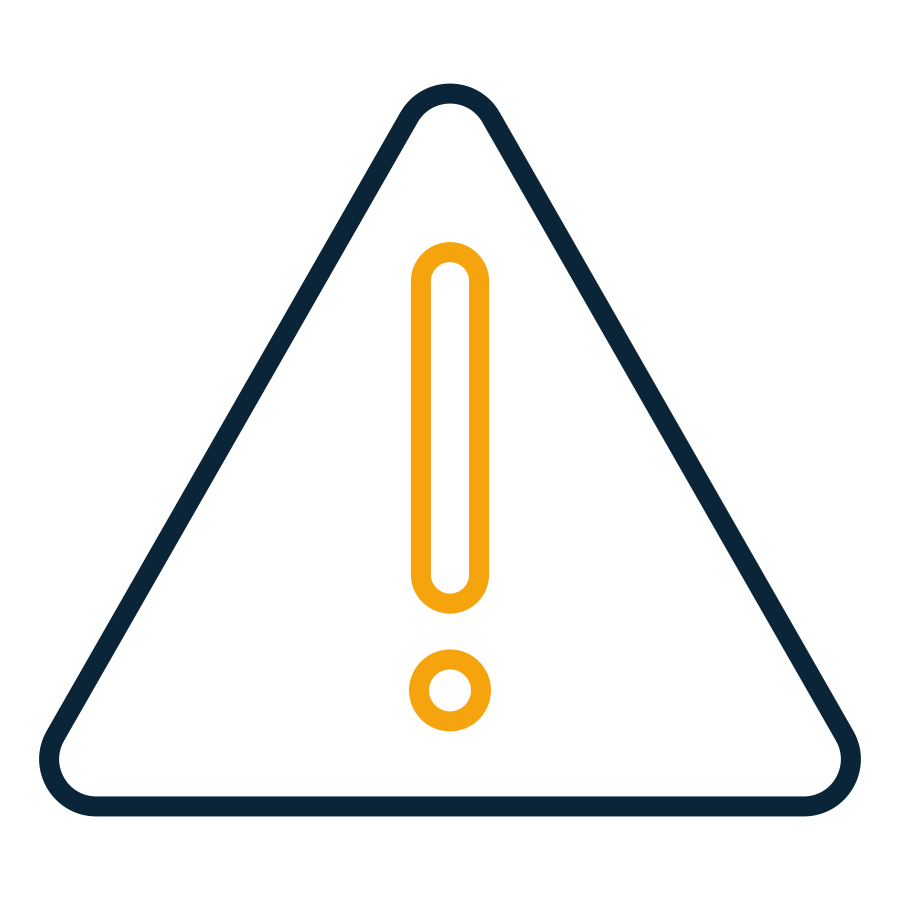 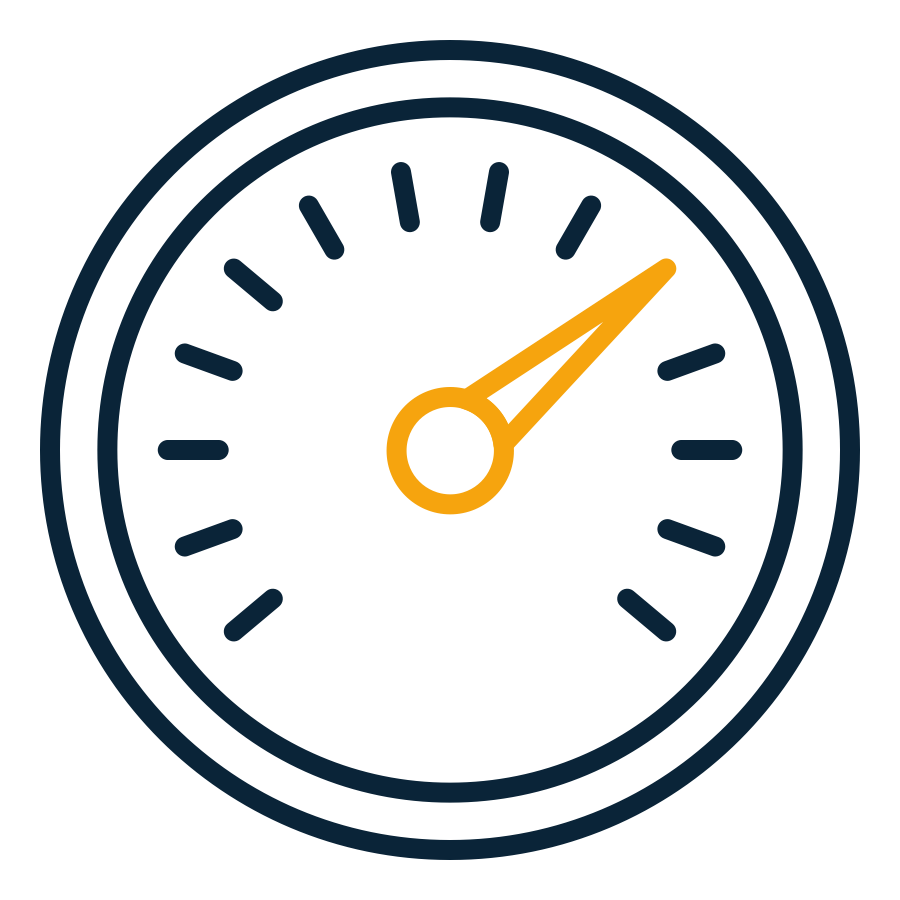 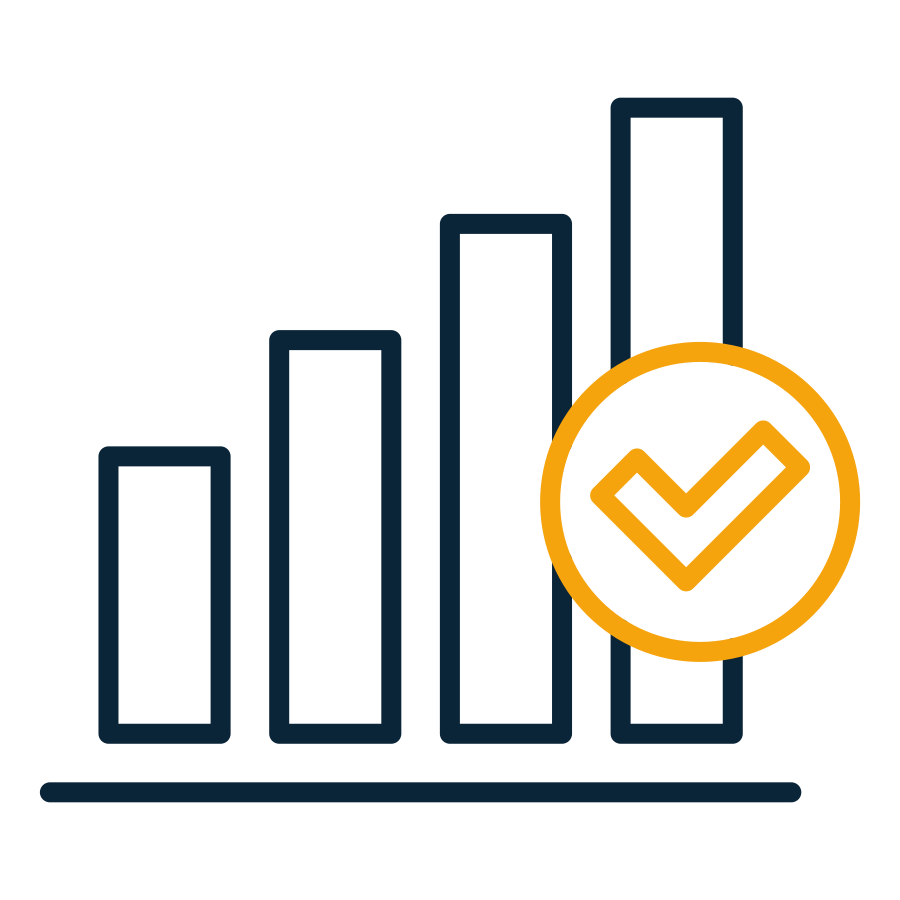 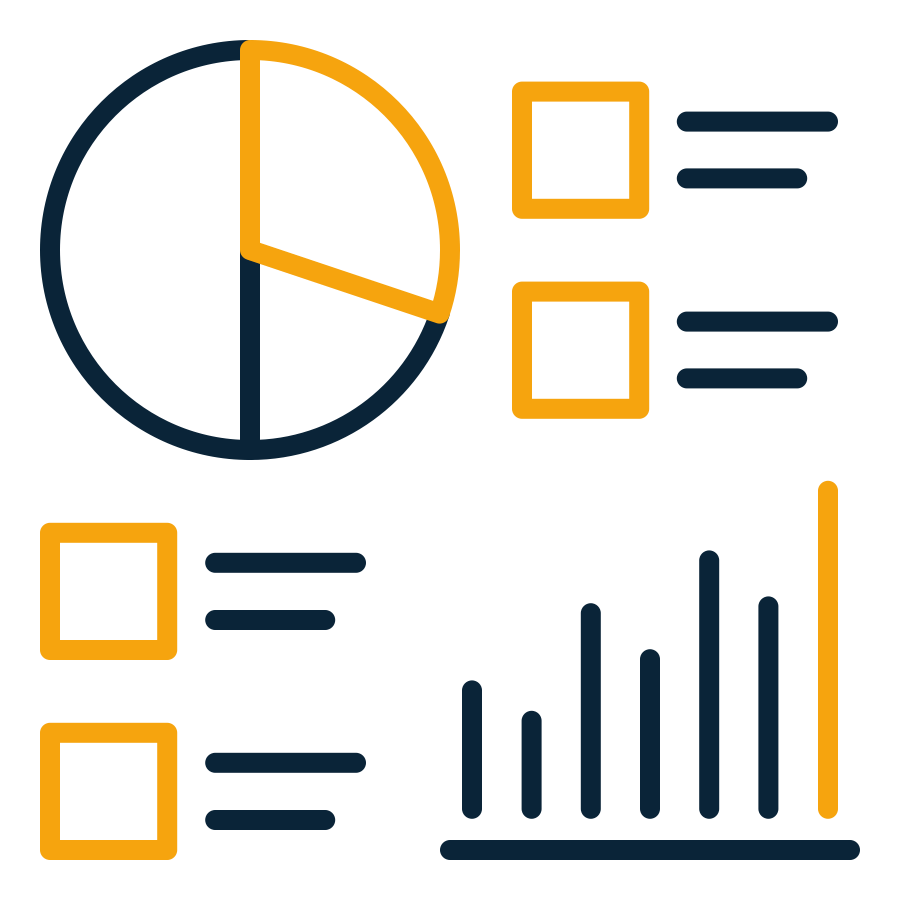 Data/Metrics
Quality Scores and Measures
Risk Scores
Performance/Results
Reporting & Analytics
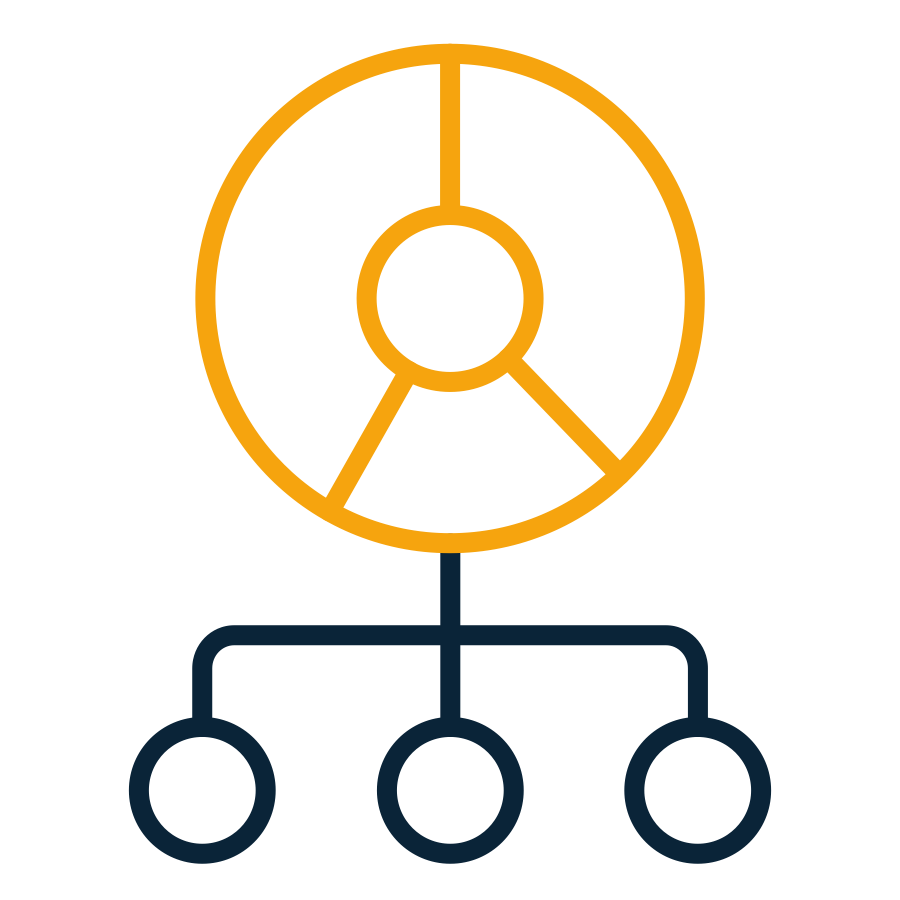 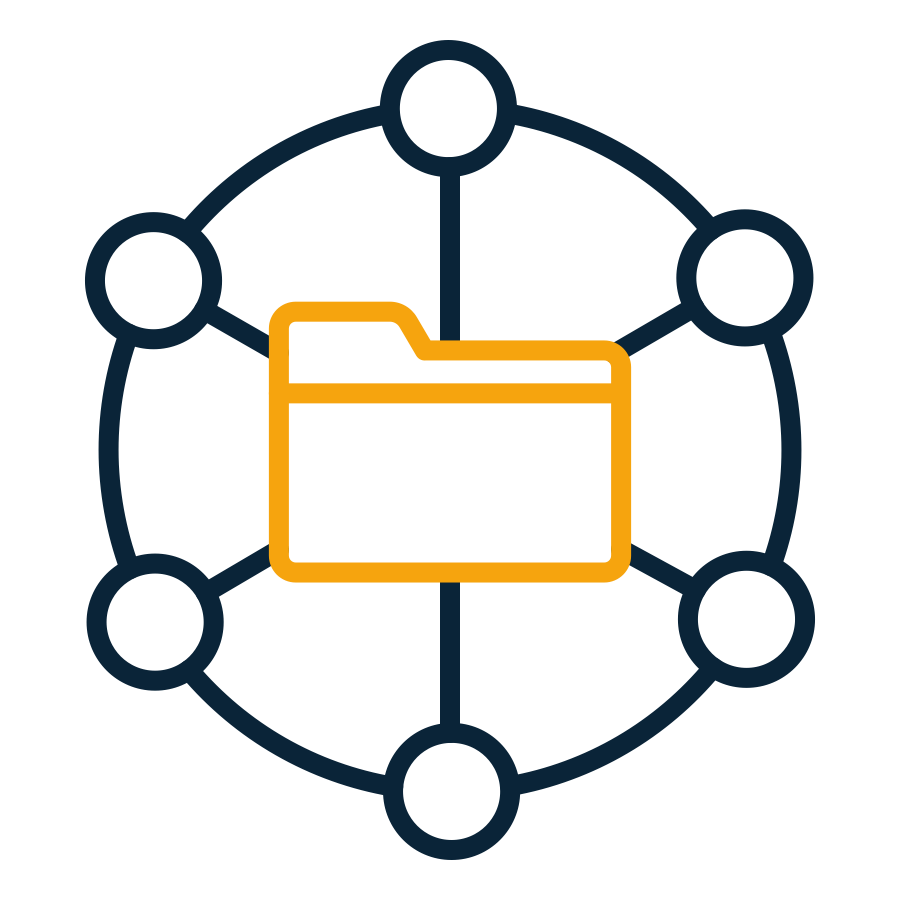 Data Aggregate
Data Integration
Thank you!
Lorem ipsum dolor sit amet, consectetur adipiscing elit, sed do eiusmod tempor incididunt ut labore et dolore magna aliqua.
info@arkos.com
https://www.linkedin.com/company/arkoshealth
www.arkoshealth.com